United Nations road safety conventions and the Decade of Action for Road Safety
Robert Nowak, Transport Division
Addis Ababa, 9 July 2015
[Speaker Notes: This is a sample Title Slide with Picture ideal for including a dark picture with a brief title and subtitle.]
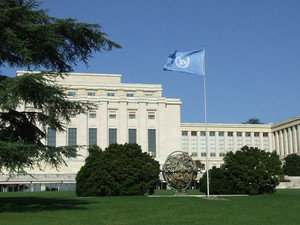 Policy dialogue
 Negotiation of international legal instruments
 Development of standards and norms
 Exchange of best practices
 Technical cooperation
UNECE Transport Division
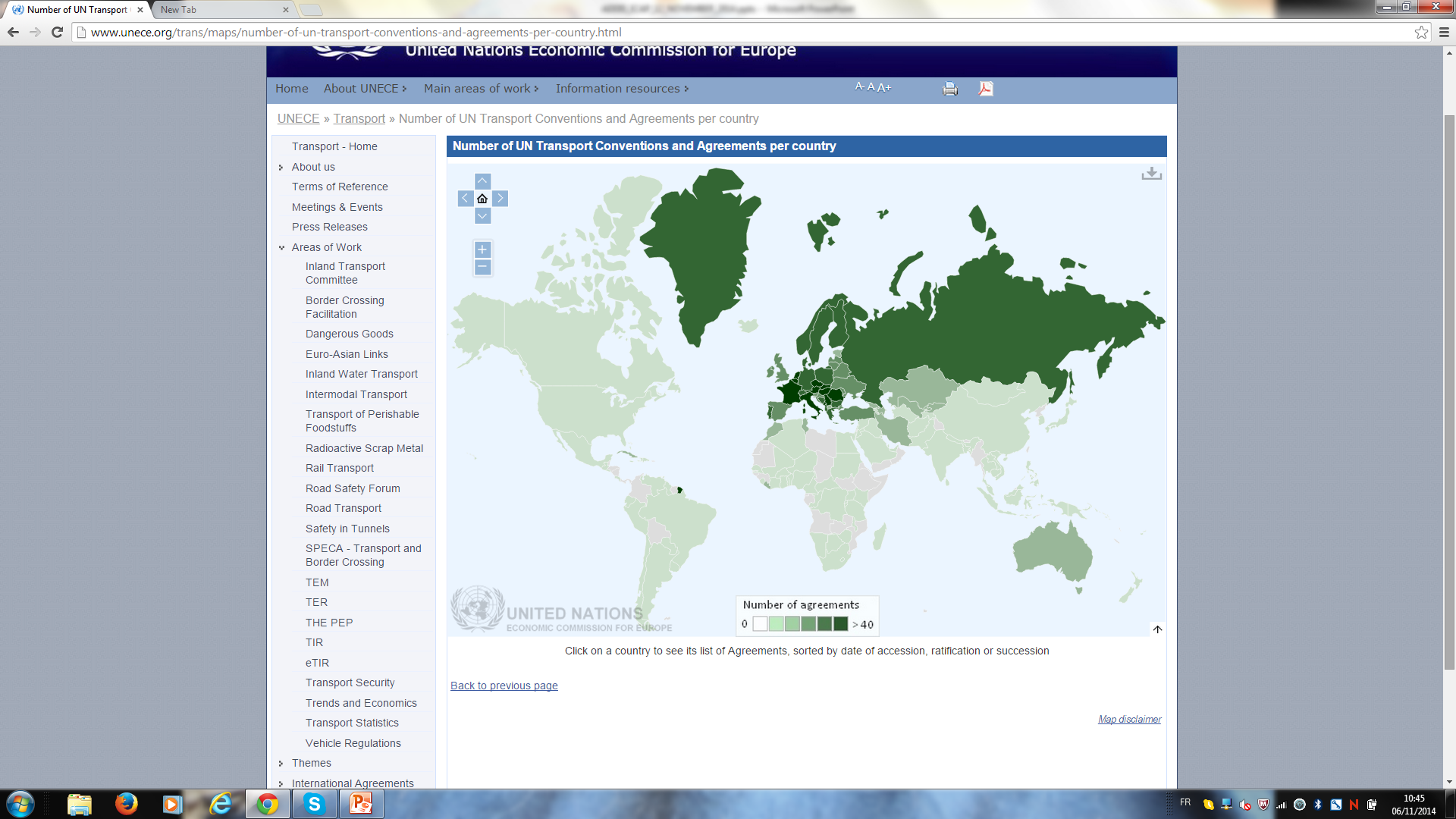 International platform
Regulatory
Analytical
Technical assistance
where global solutions are shaped for you
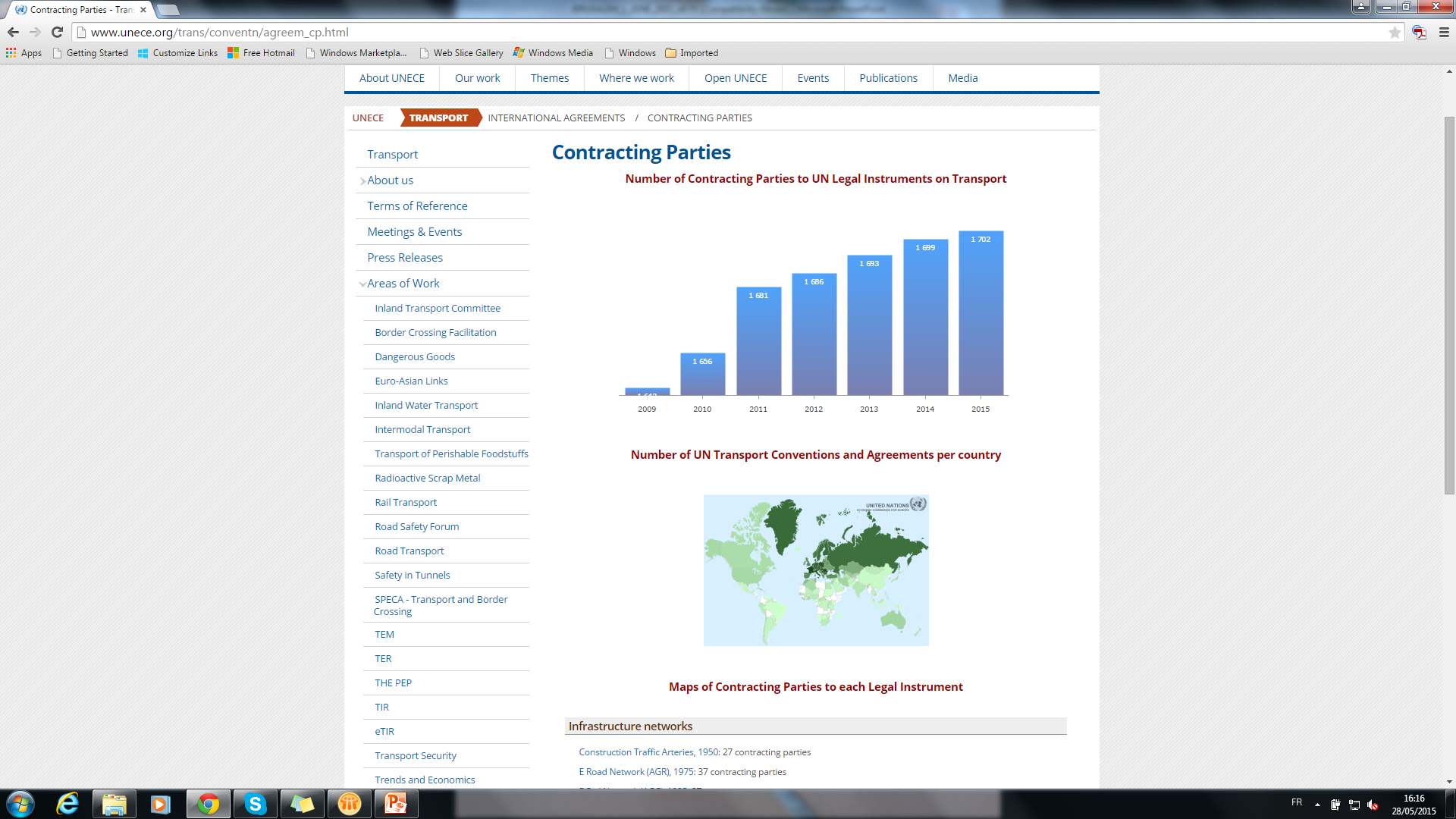 Global conventions
Traffic rules
Signs and signals
Dangerous goods
Construction and periodic inspection of vehicles
Driving times and rest periods for professional drivers
Road infrastructure
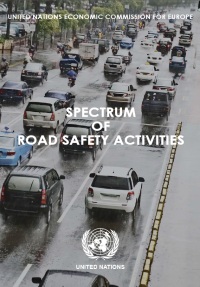 Regional Conventions
UNECE – a 360 degree approach to road safety
1968 Conventions on Road Traffic and on Road Signs and Signals
Admission to international traffic,
A set of agreed road traffic rules
Mutual recognition of vehicle certificates, driving permits
Reference for national legislation 
Facilitates international traffic, trade, tourism 
Enhances road safety
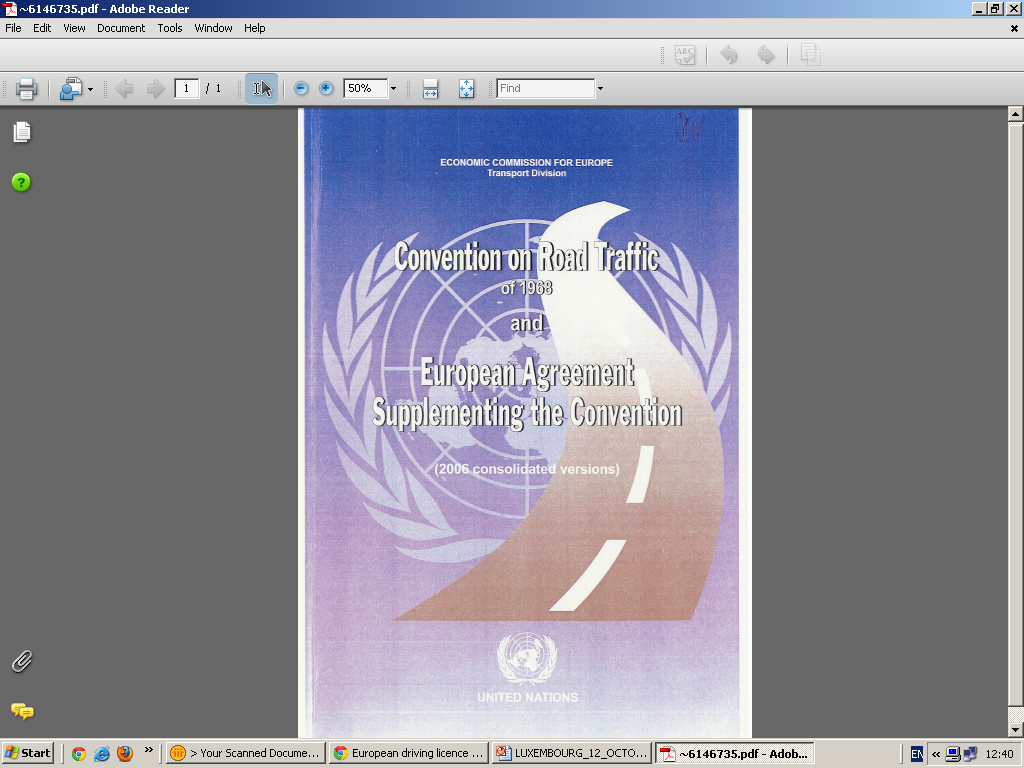 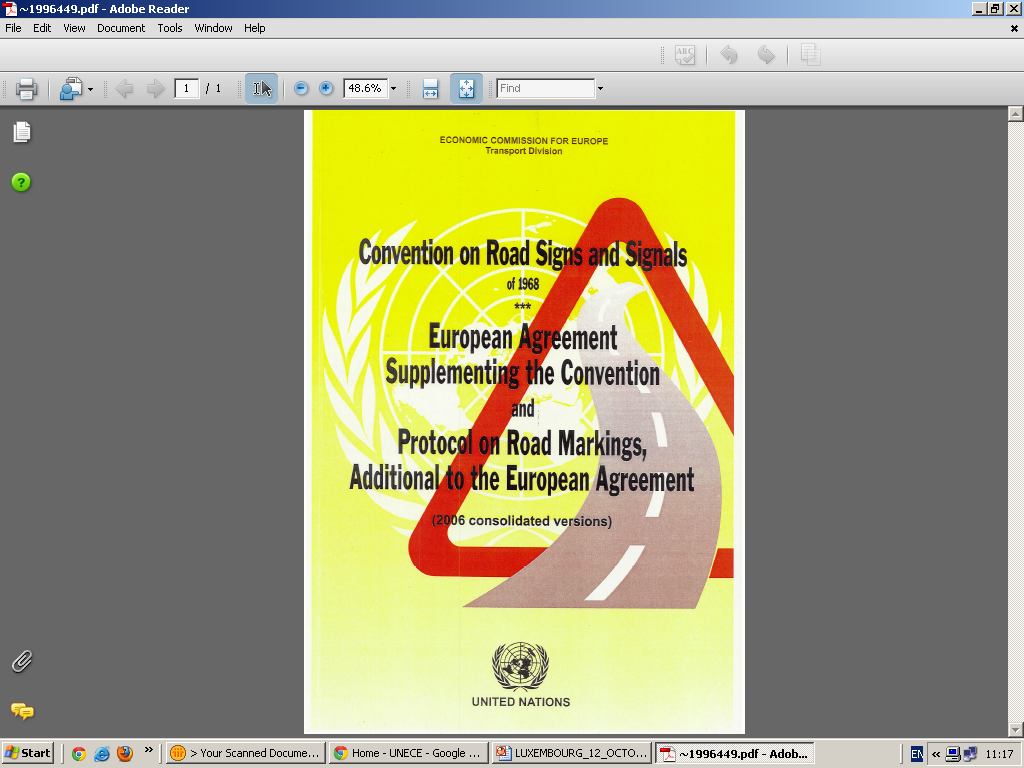 A system of agreed sign classification
Over 250 reference signs
Facilitates international road traffic, trade, tourism
Enhances road safety
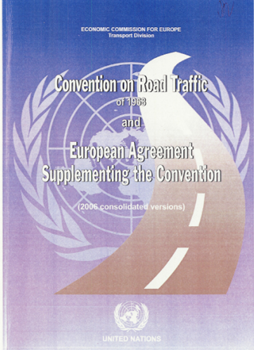 To facilitate international road traffic and to 
increase road safety through the adoption of uniform traffic rules
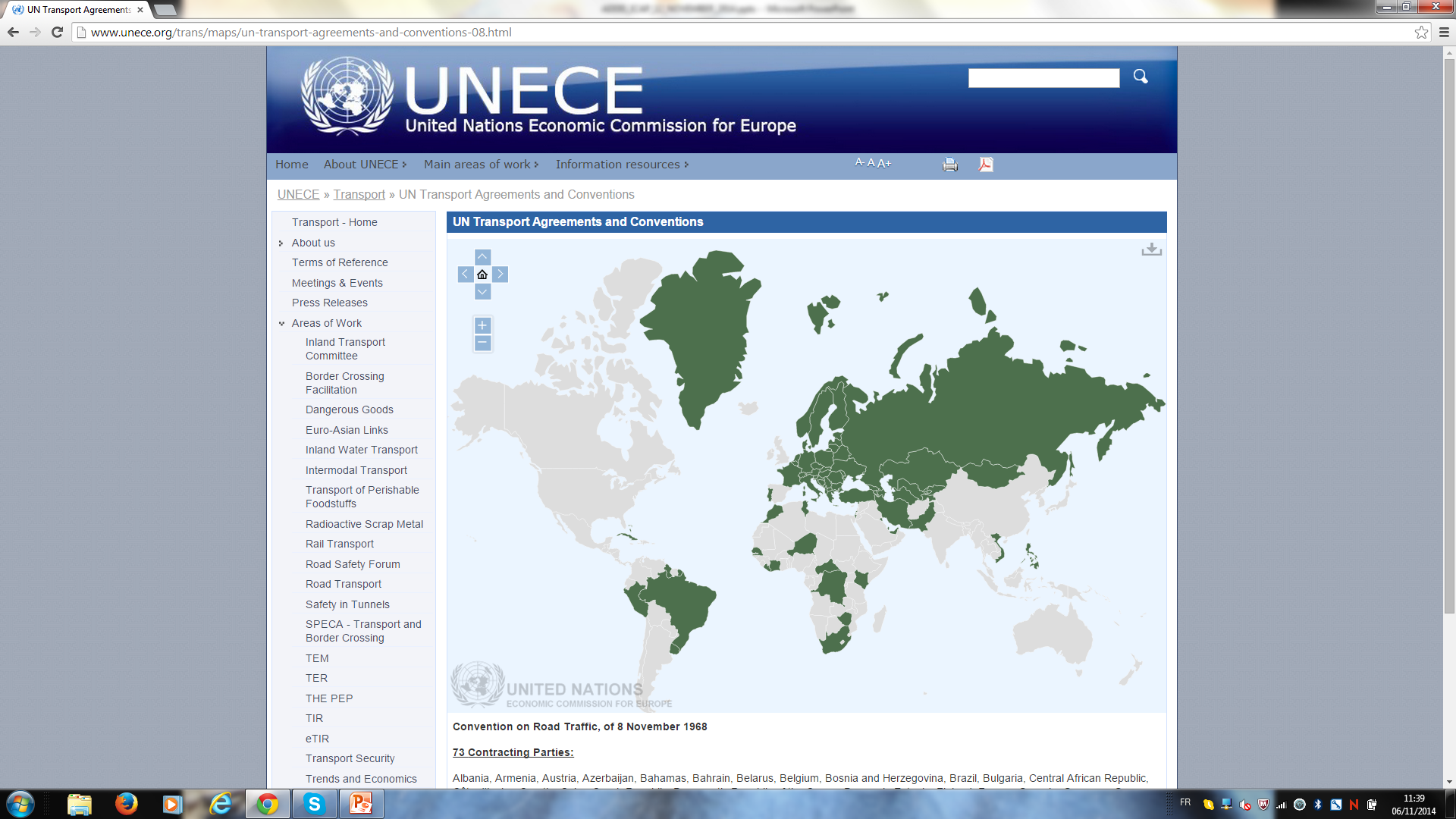 73 Contracting Parties
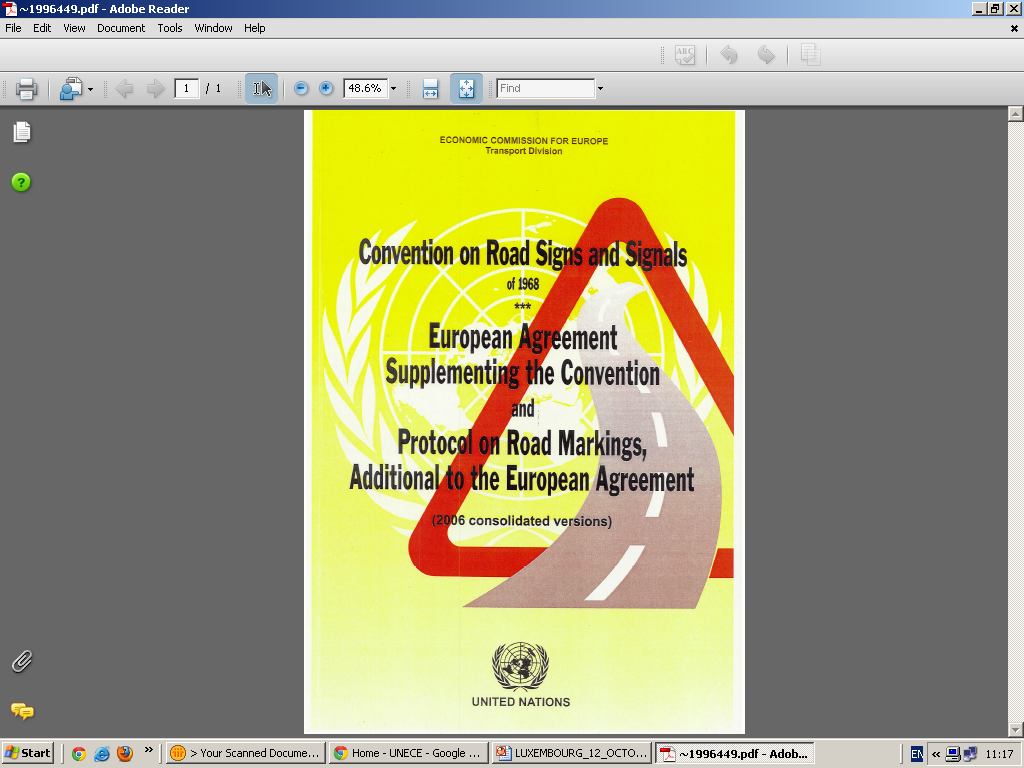 International uniformity of road signs, signals and symbols and of road markings is necessary in order to facilitate international road traffic and to increase road safety
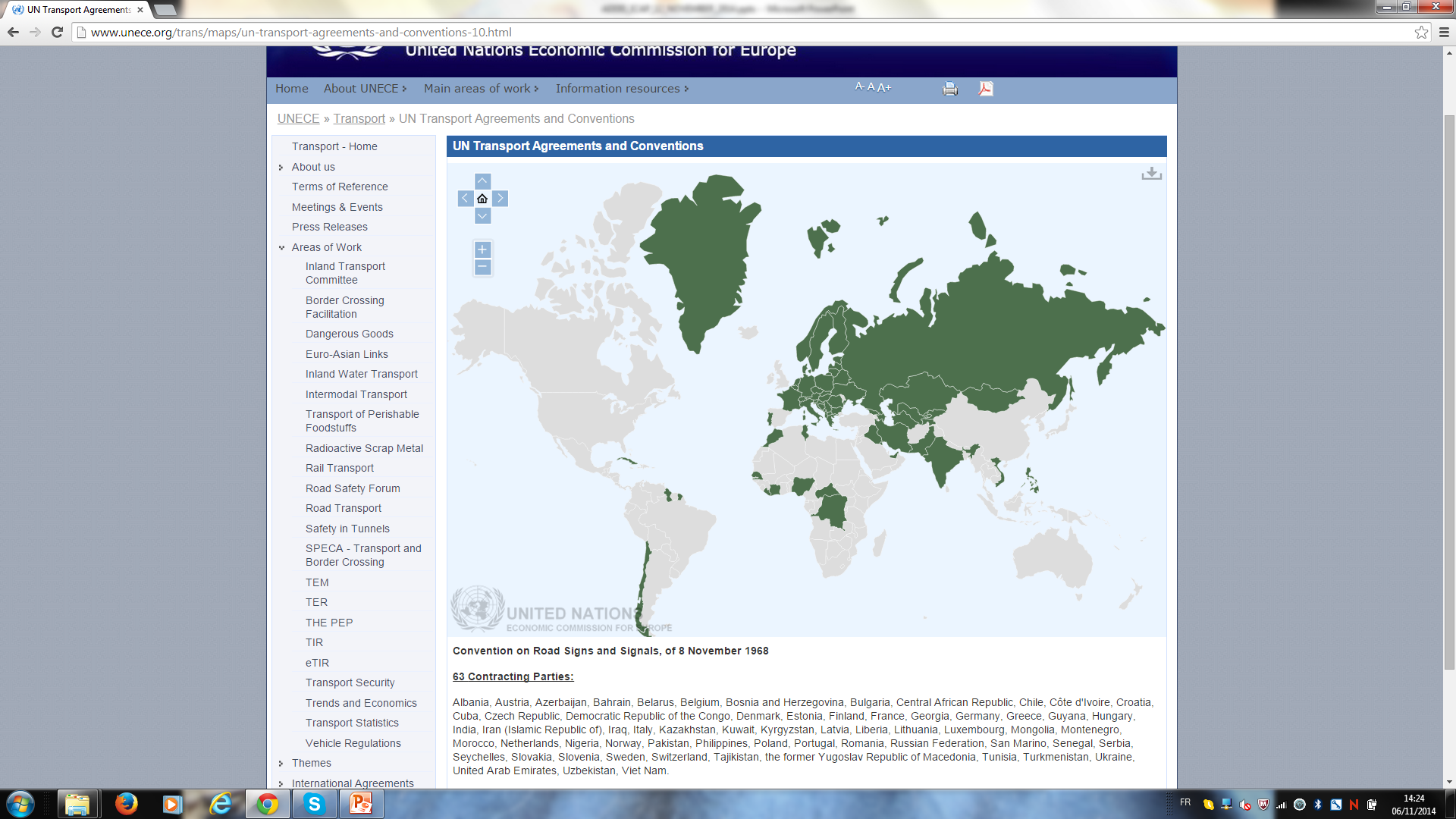 63 Contracting Parties
Vehicle Regulations
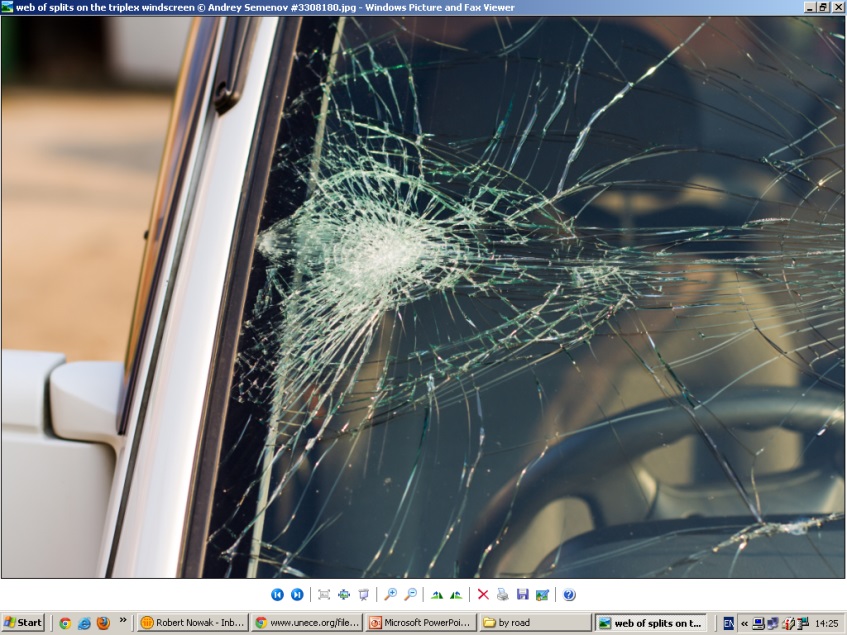 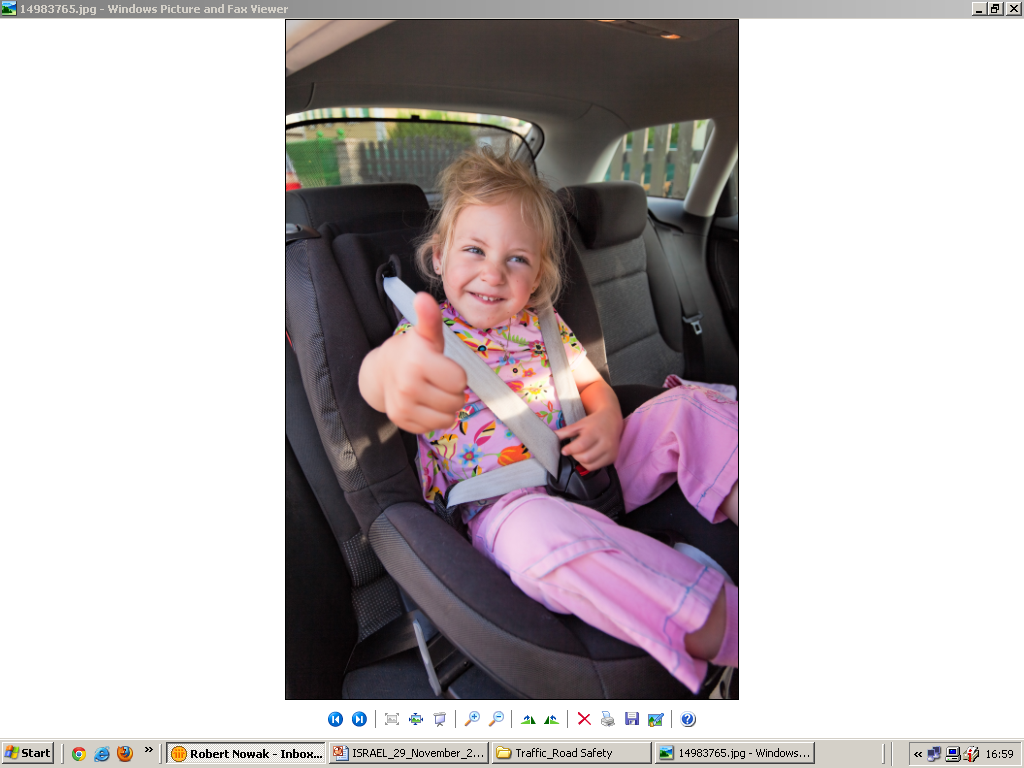 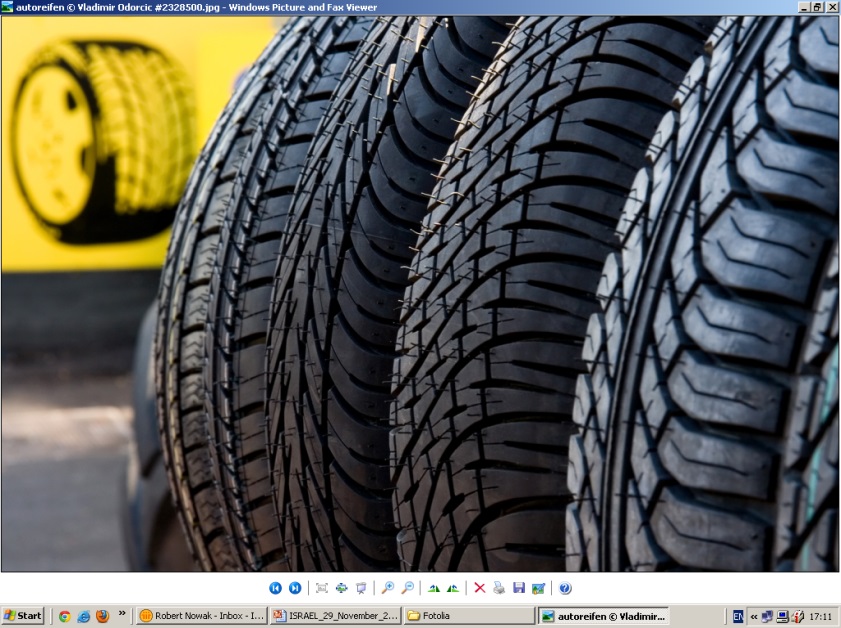 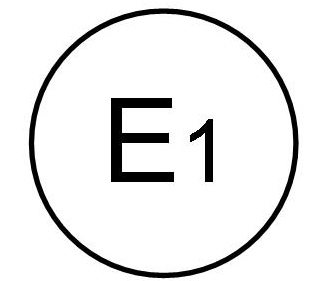 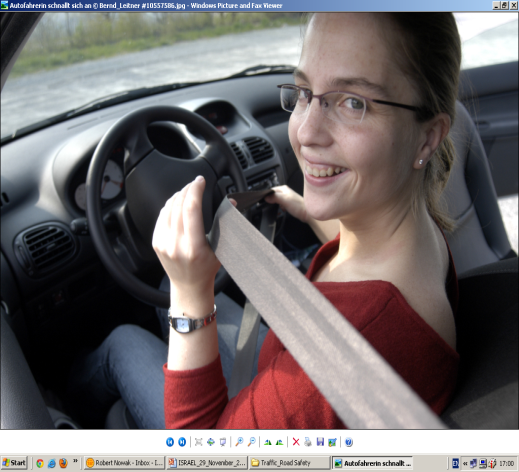 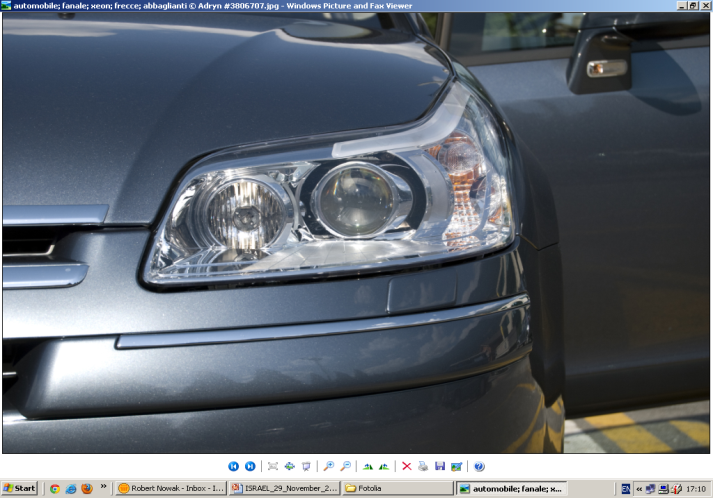 Transport of Dangerous Goods
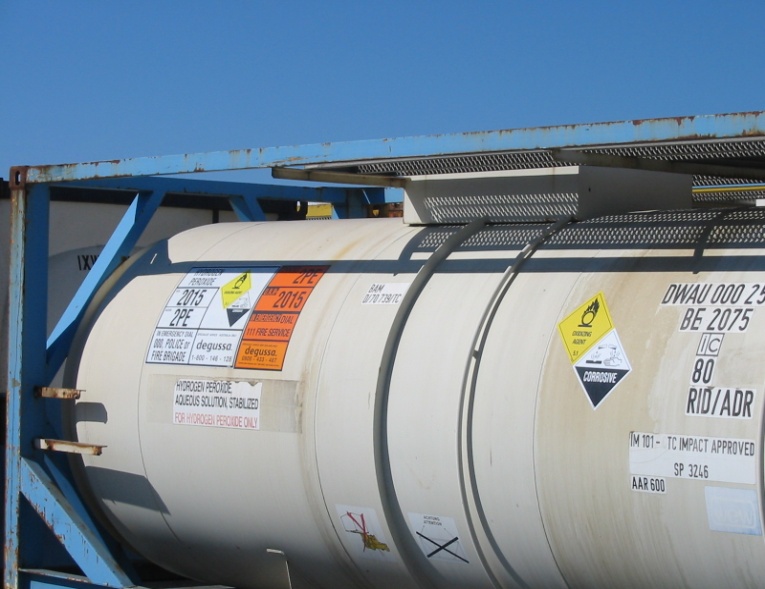 Uniform requirements to ensure a high level of safety of international transport of dangerous goods
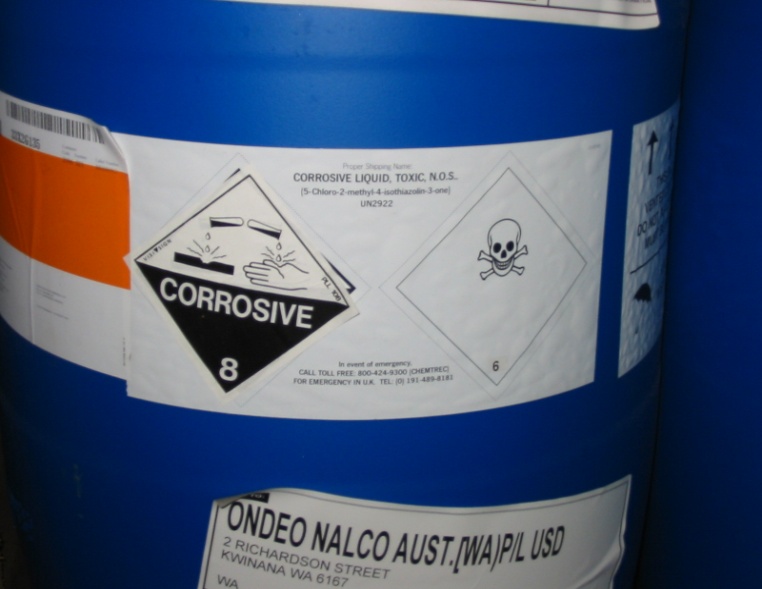 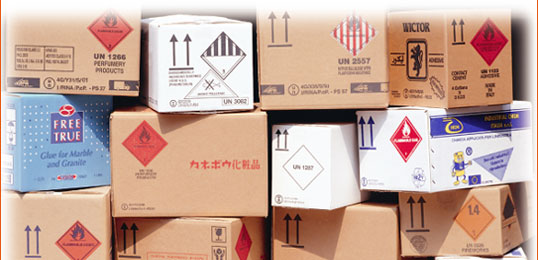 Infrastructure: road, railway, inland waterways, combined transport
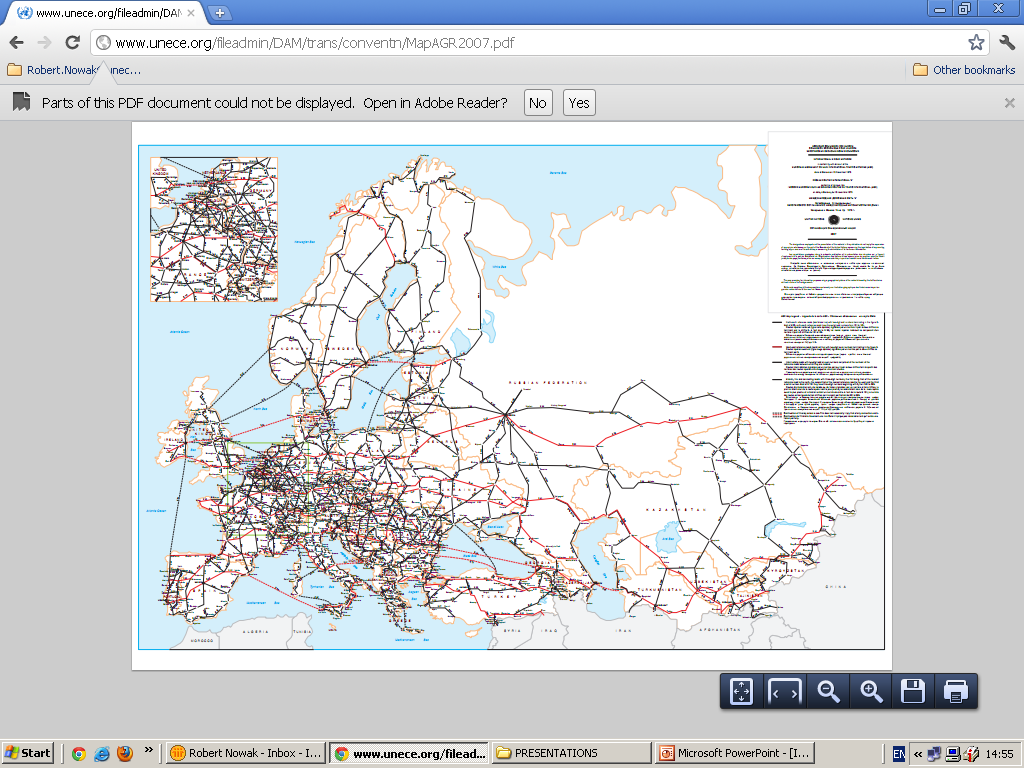 Legal frameworks for the development of coherent internationalinfrastructure networks
Hours and Conditions of Work (AETR)
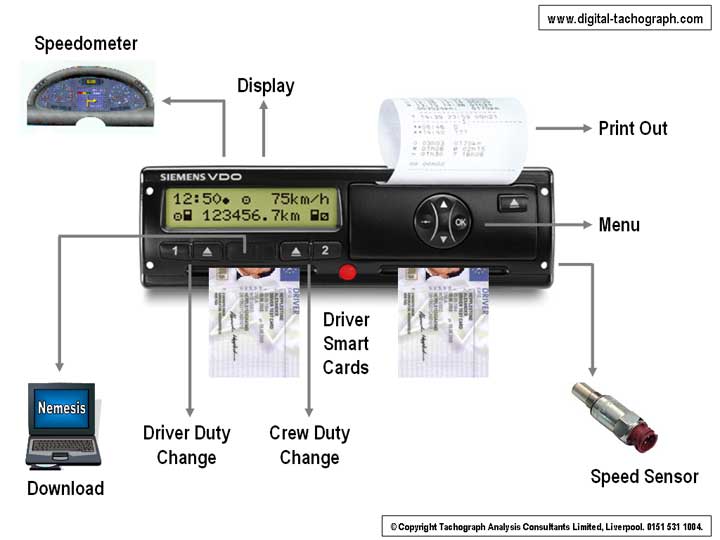 Uniform working conditions for drivers of commercial vehicles engaged in international road transport
Digital Tachograph
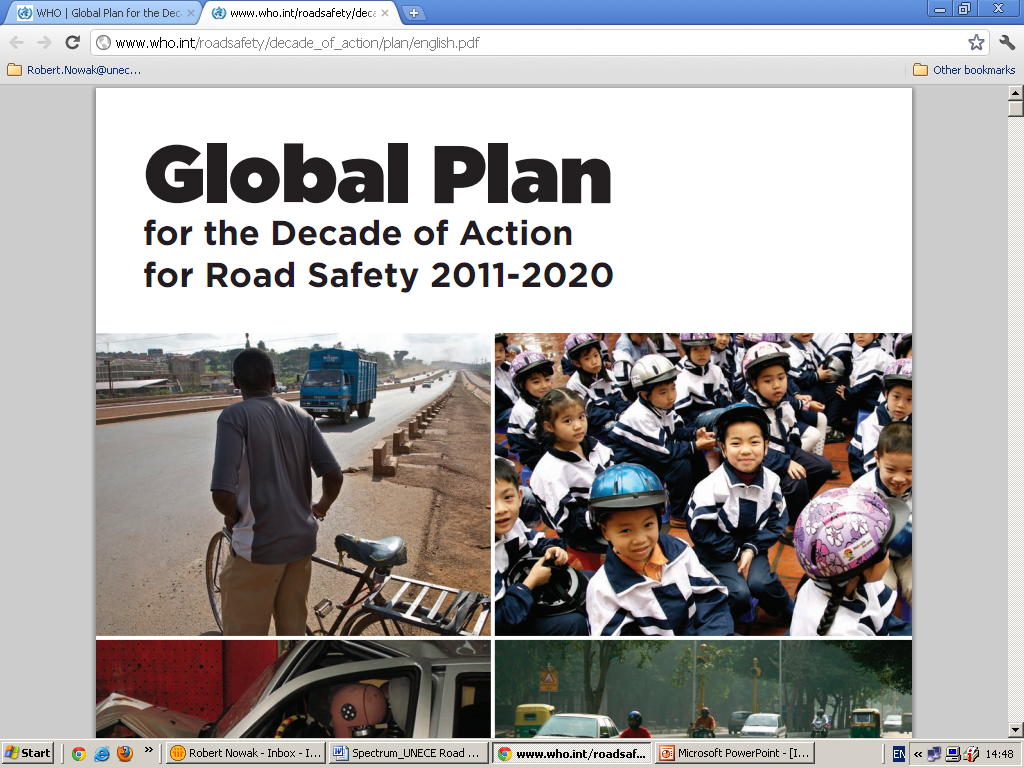 PLAN OF ACTION
Goal: to halt or reverse the increasing trend in road traffic fatalities
1
2
3
4
5
Activities
Activities
Activities
Activities
Activities
Activities
National activities
International activities
Funding
Monitoring
Five pillars
Five activities
Indicators
Indicators
Indicators
Indicators
Indicators
Indicators
1
2
3
4
5
6
Five pillars
International
16
PLAN OF ACTION
Goal: to halt or reverse the increasing trend in road traffic fatalities
1
2
3
4
5
Activities
Activities
Activities
Activities
Activities
Activities
National activities
International activities
Funding
Monitoring
Five pillars
Five activities
Indicators
Indicators
Indicators
Indicators
Indicators
Indicators
1
2
3
4
5
6
Five pillars
International
17
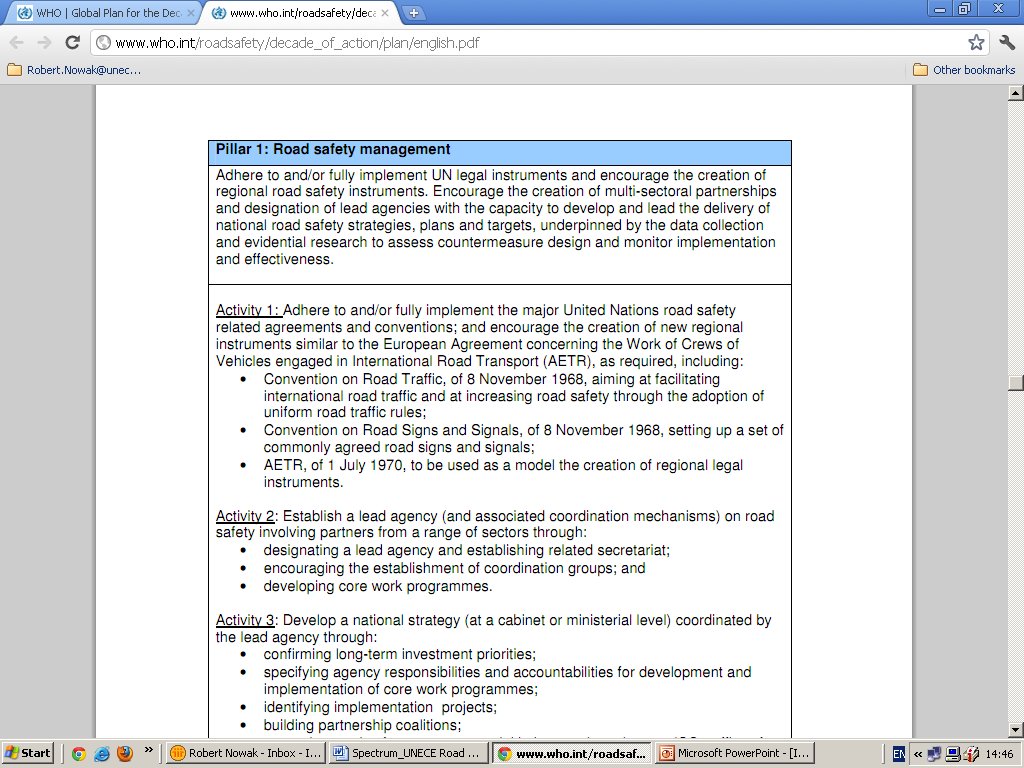 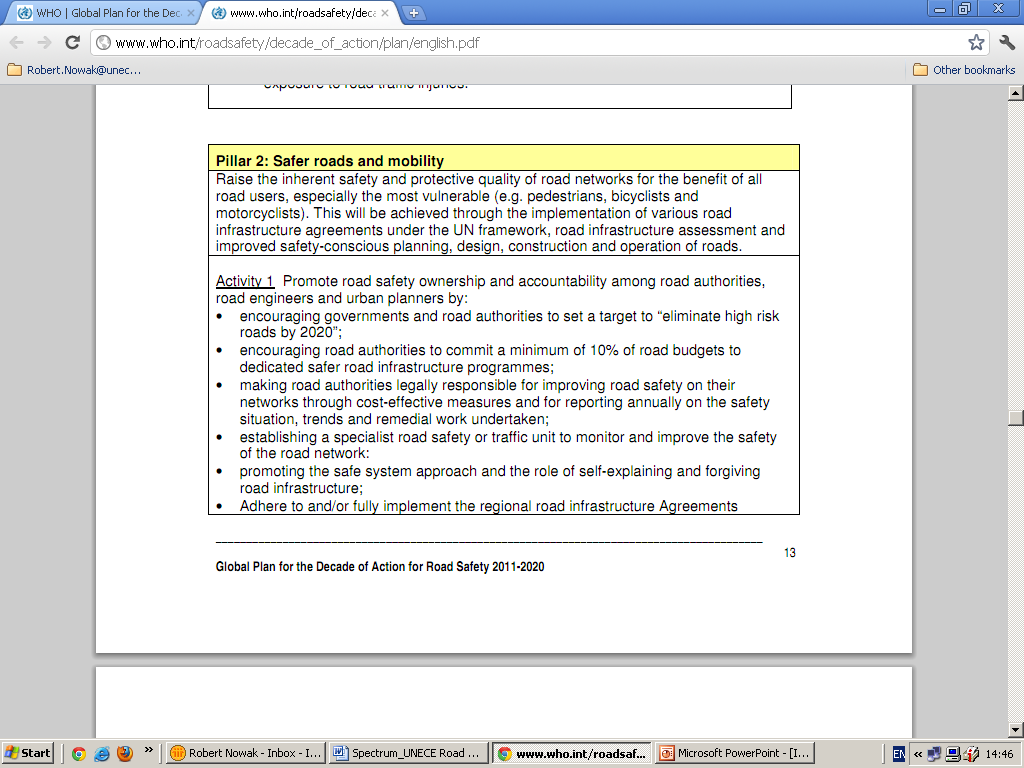 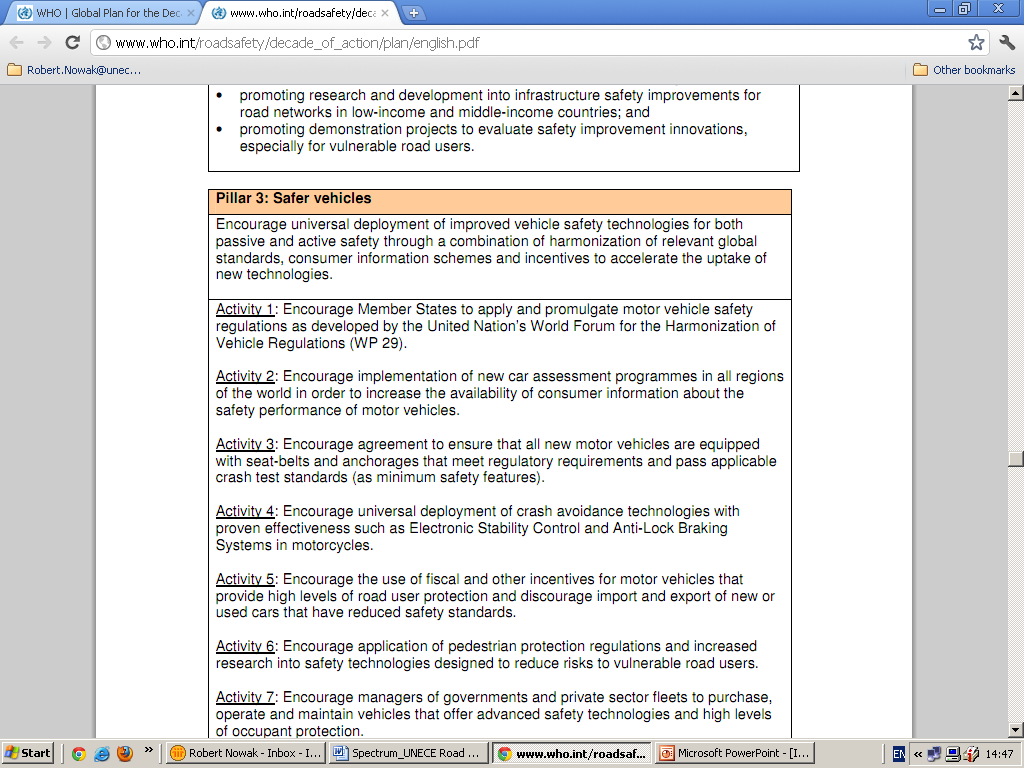 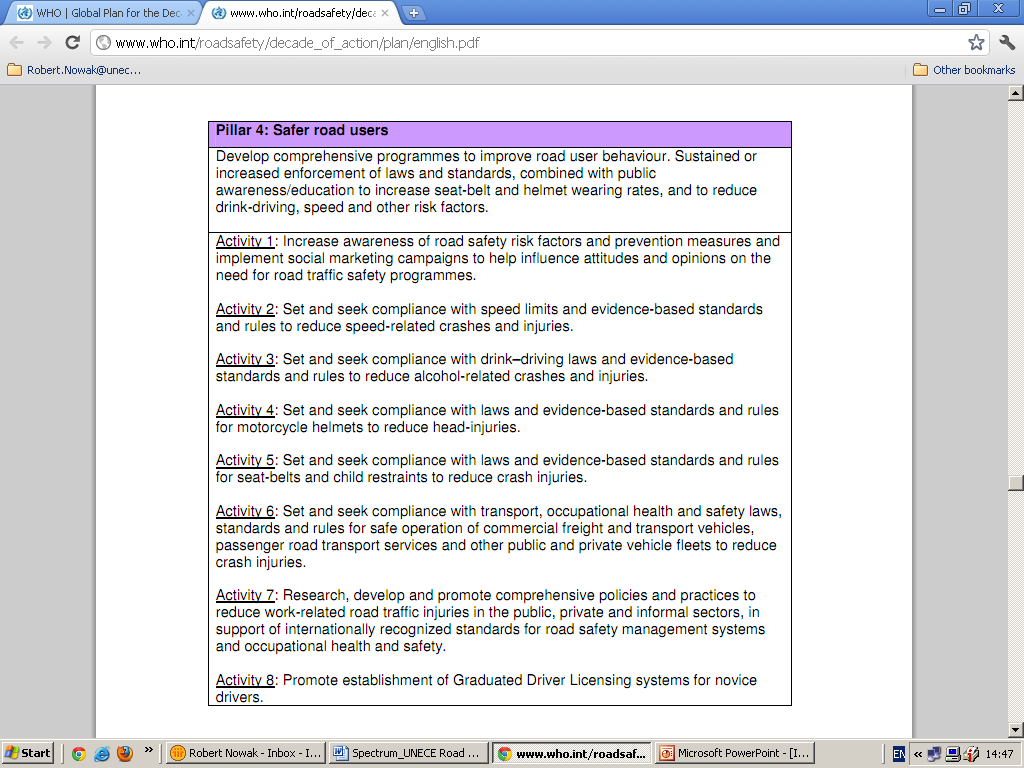 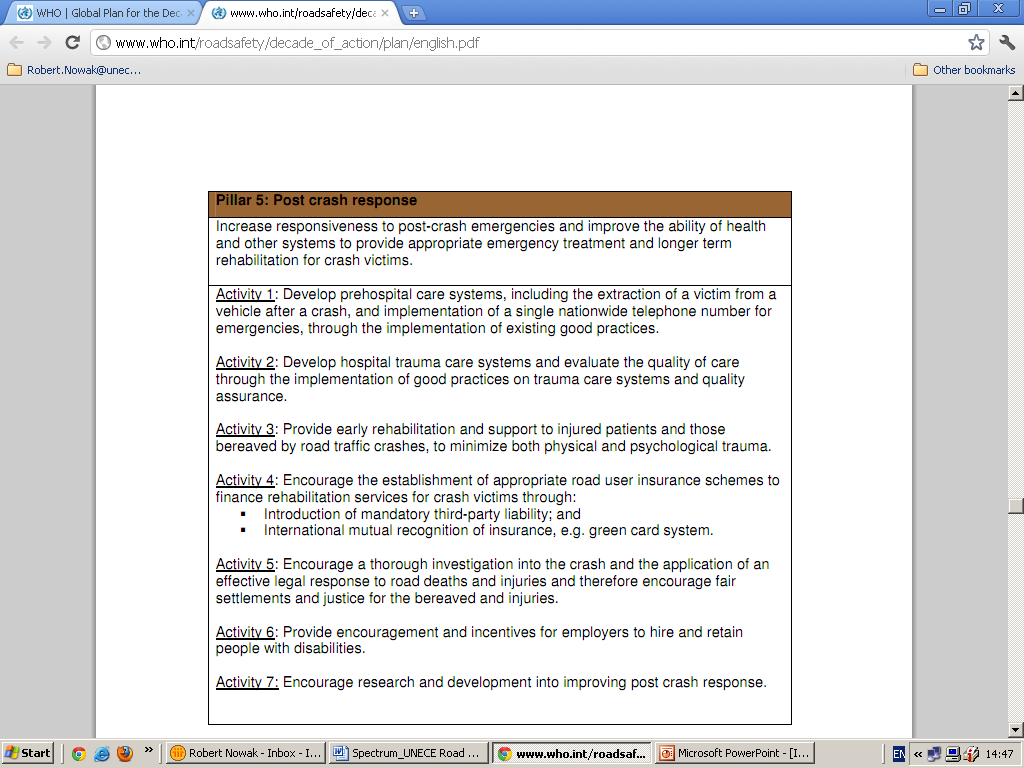 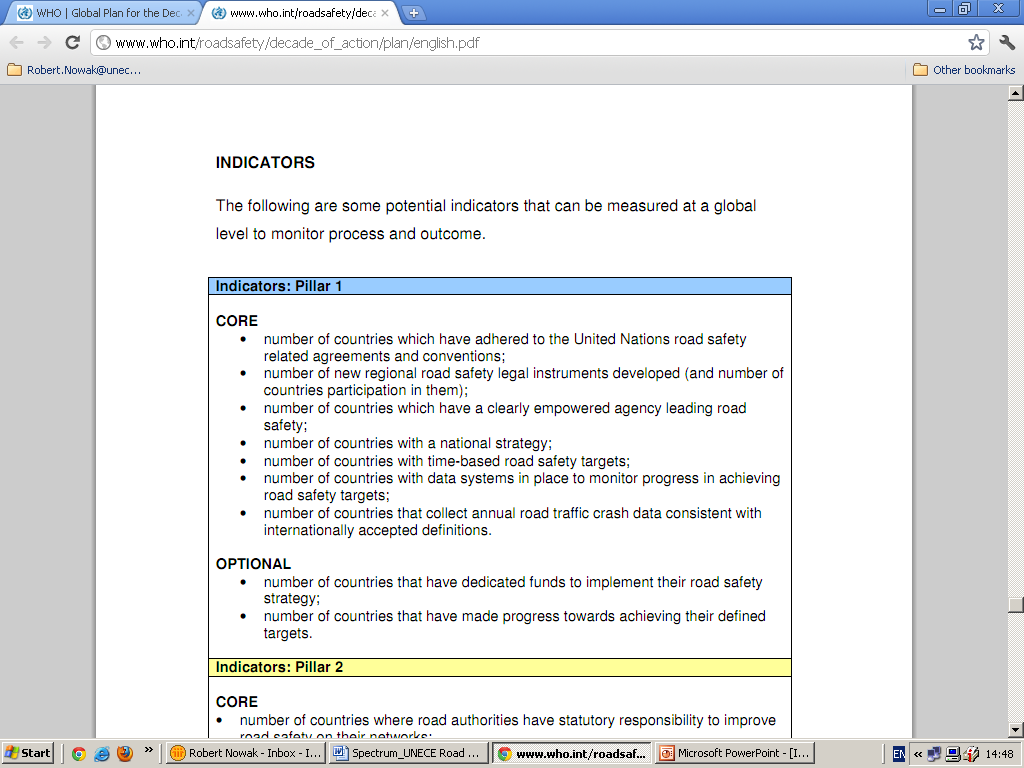 18
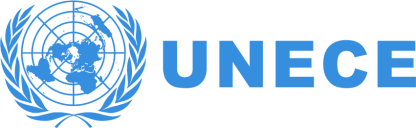 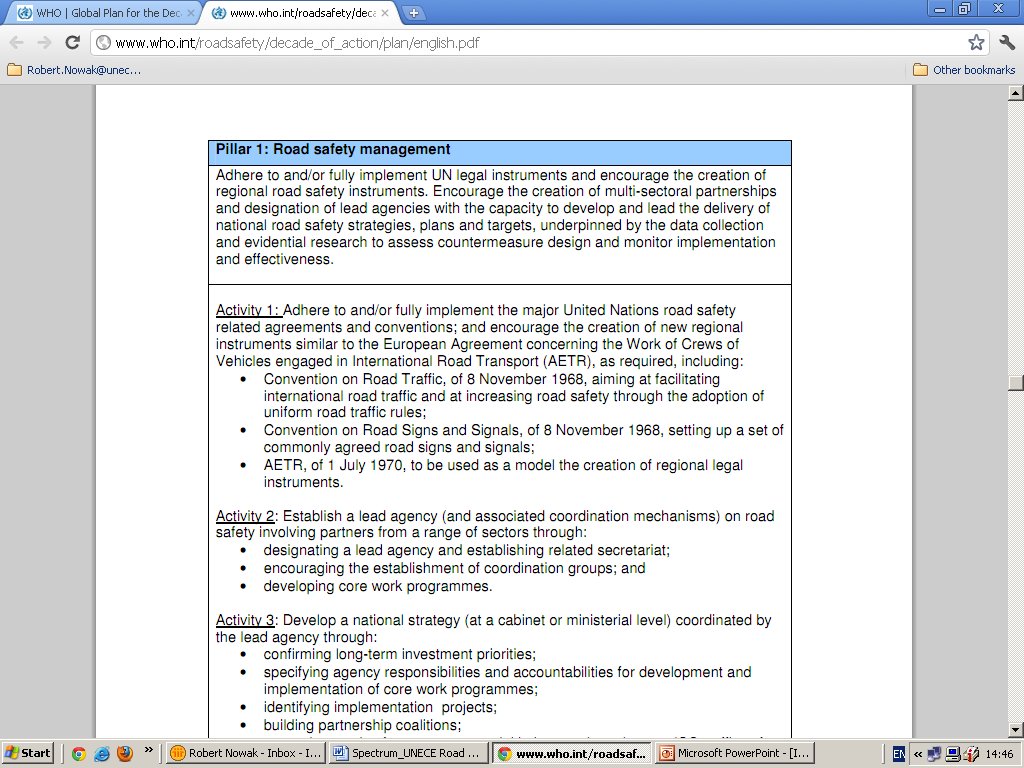 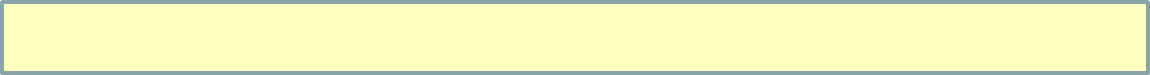 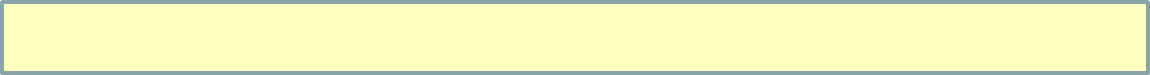 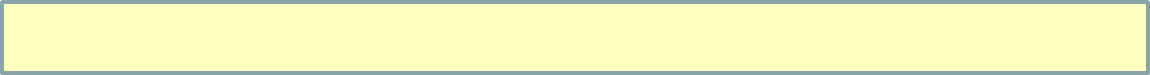 19
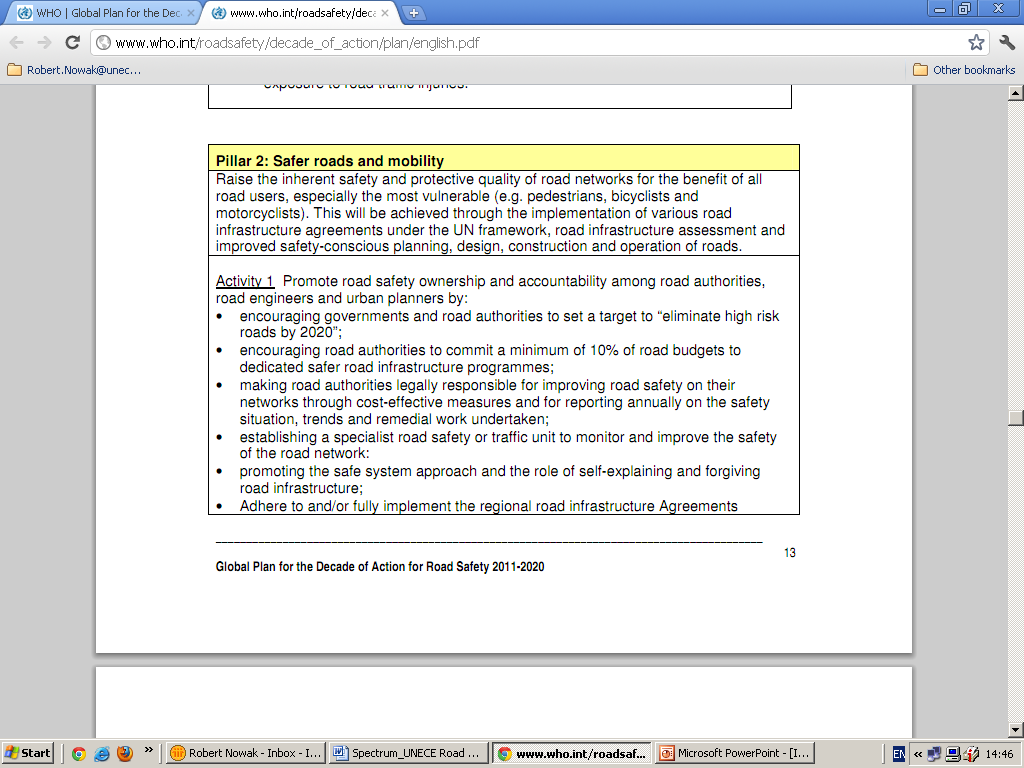 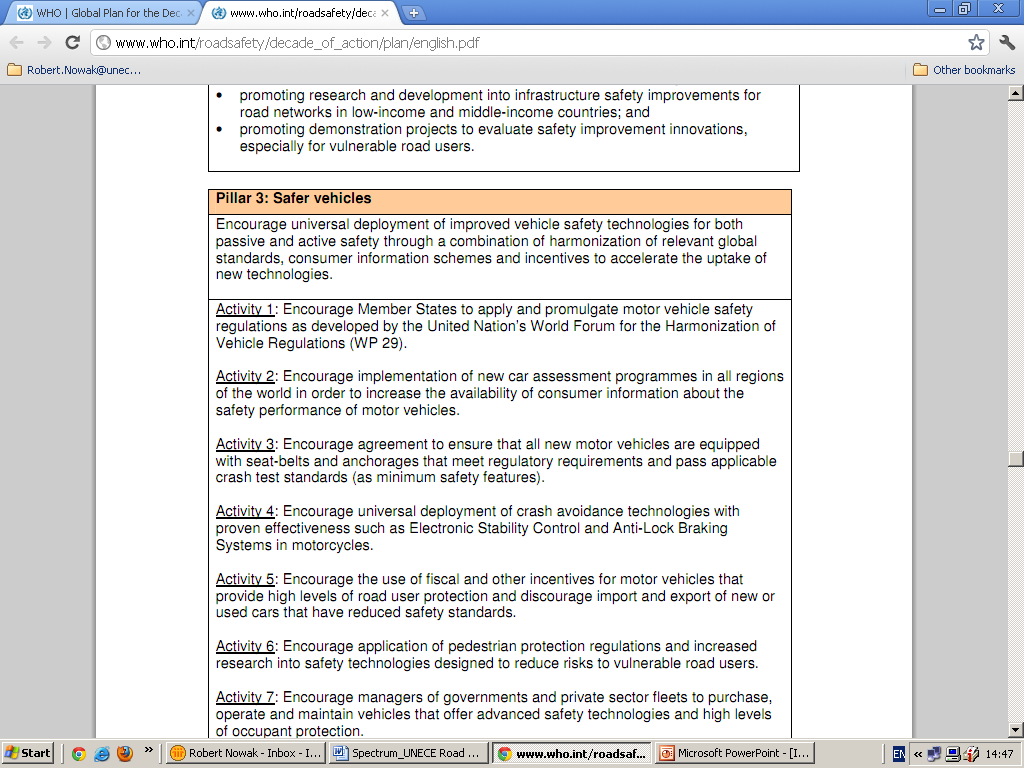 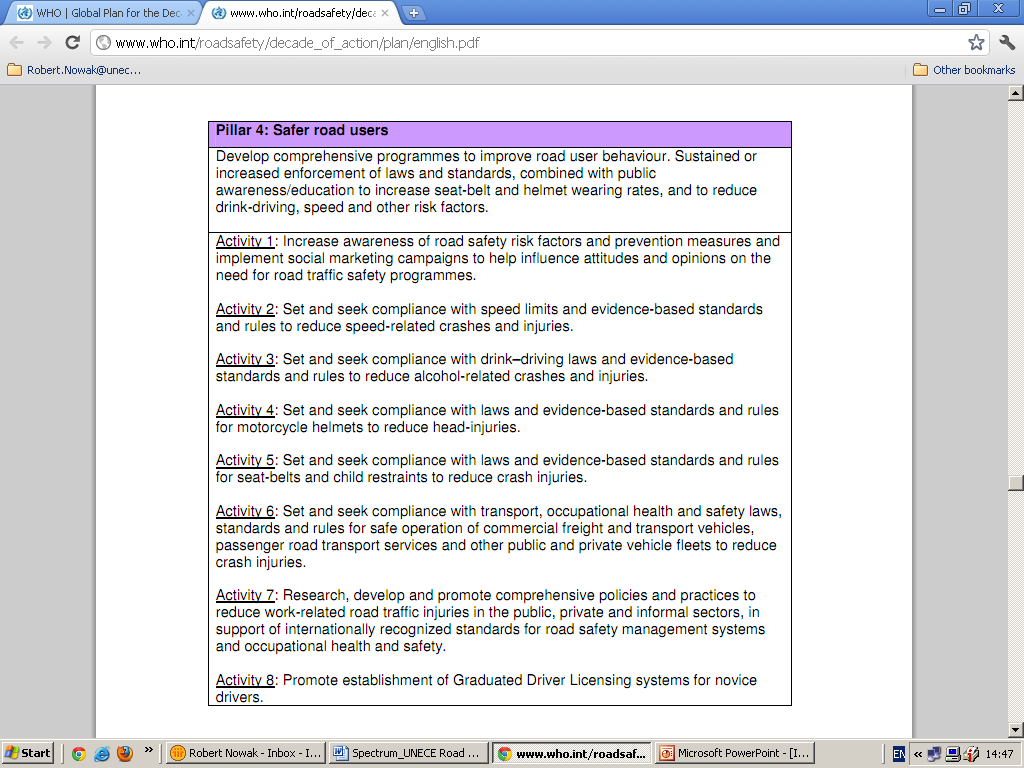 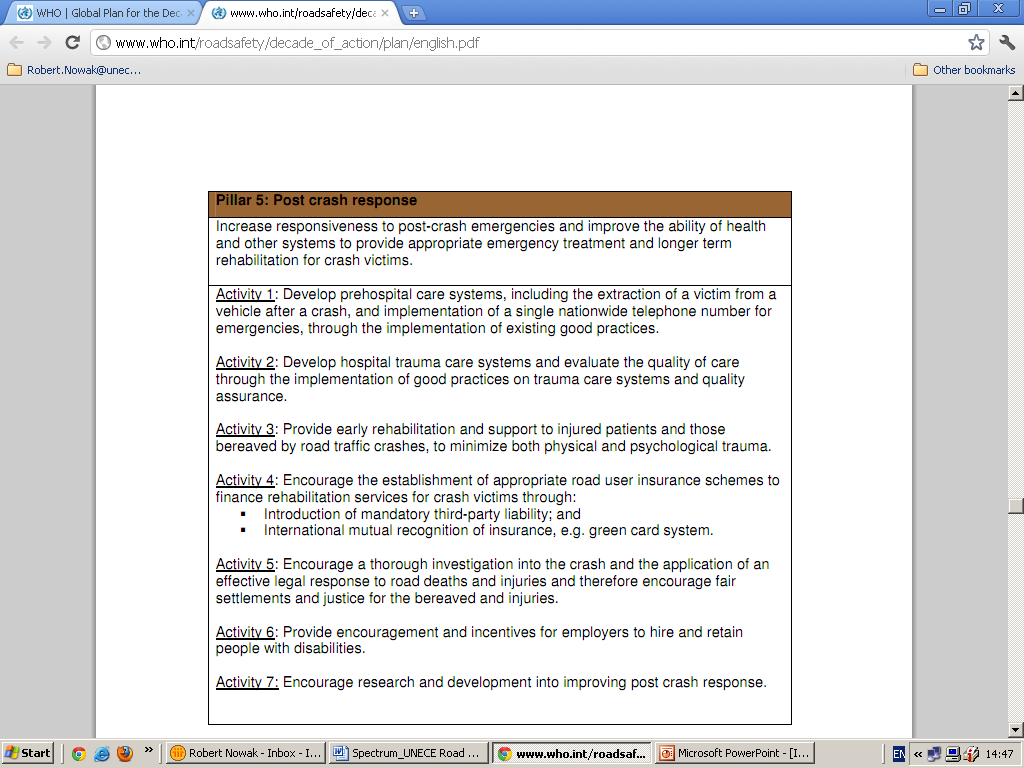 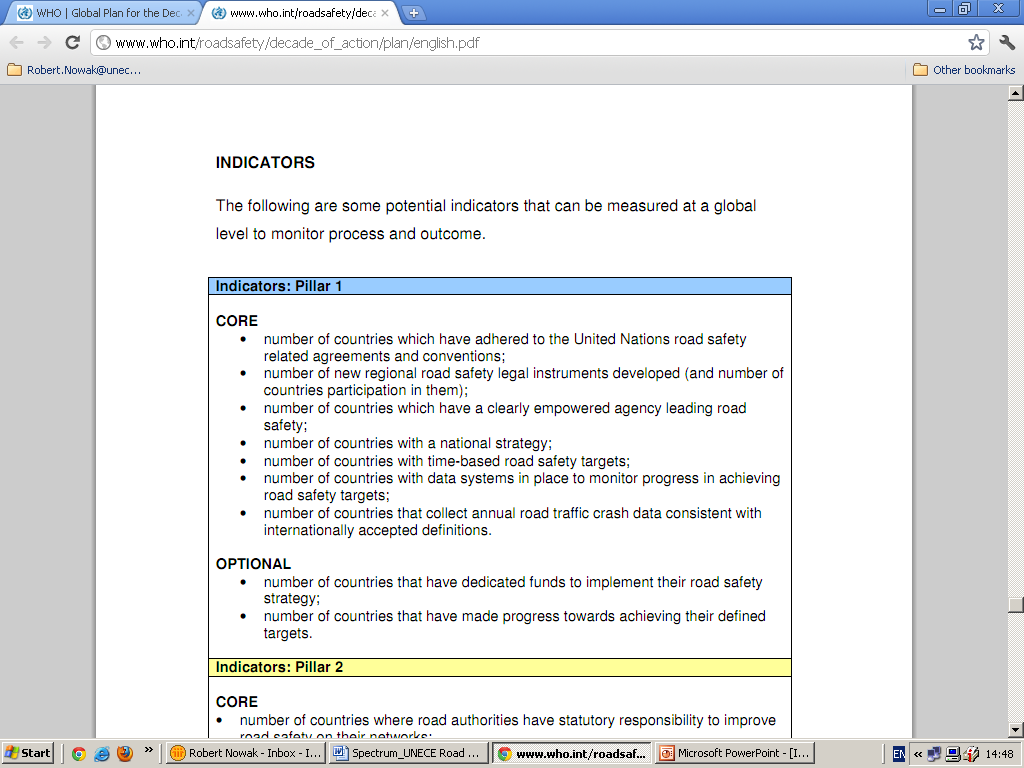 Contracting Parties in Africa
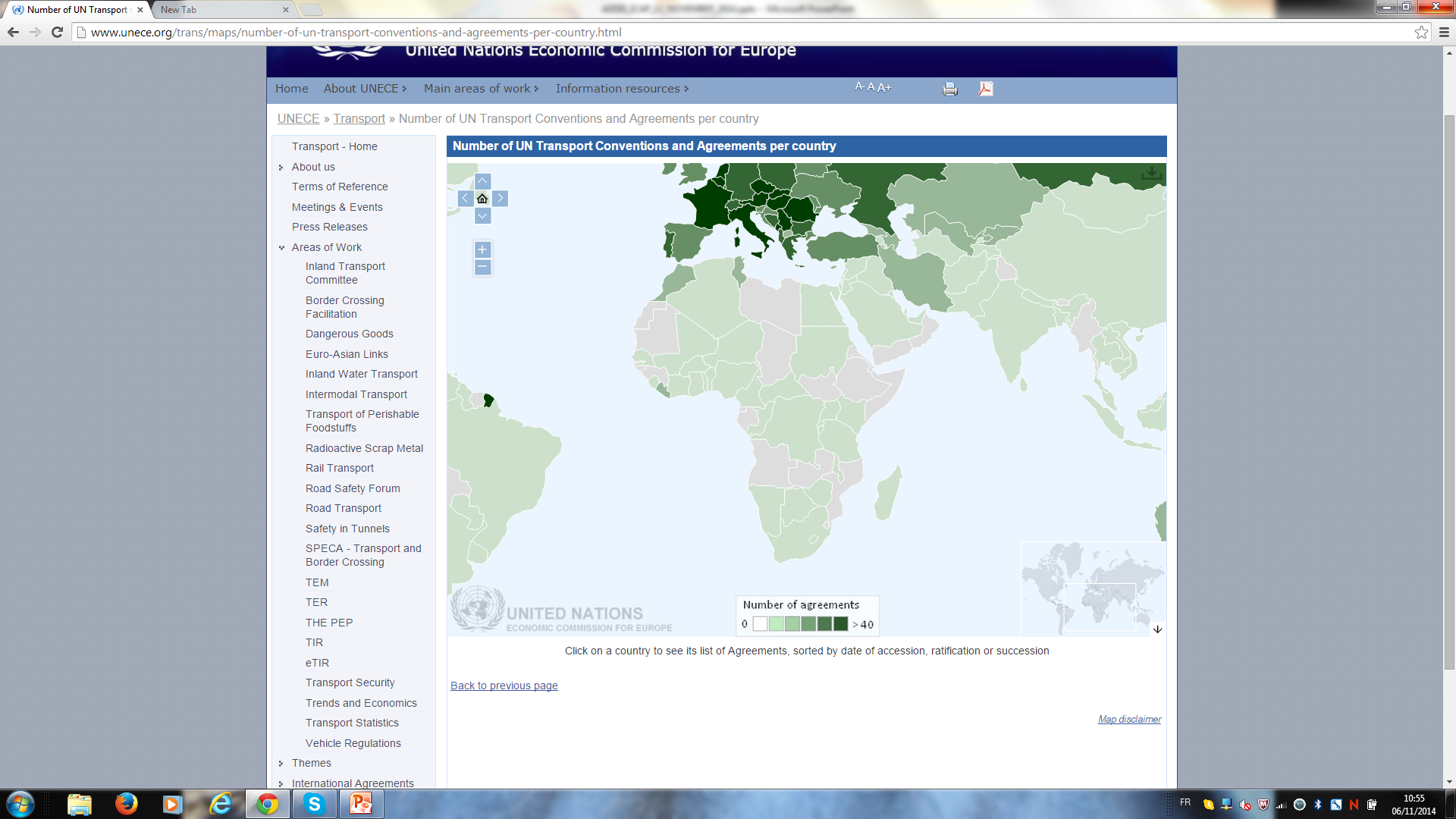 16
15
9
6
4
3
1
7
2
1
7
1
3
8
5
6
3
1
10
5
1
5
1
3
1
3
2
2
1
1
1
5
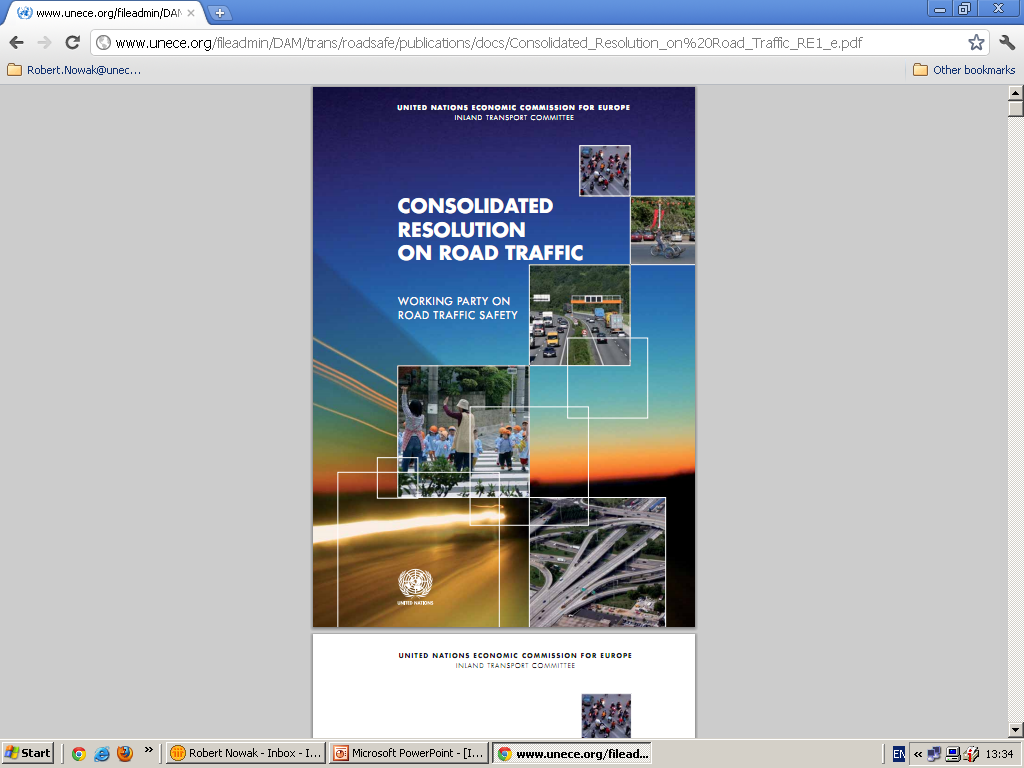 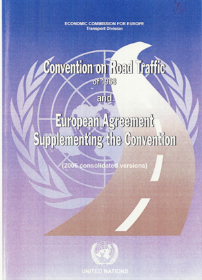 Consolidated resolutions 

Sets of good or best practices

Non-binding
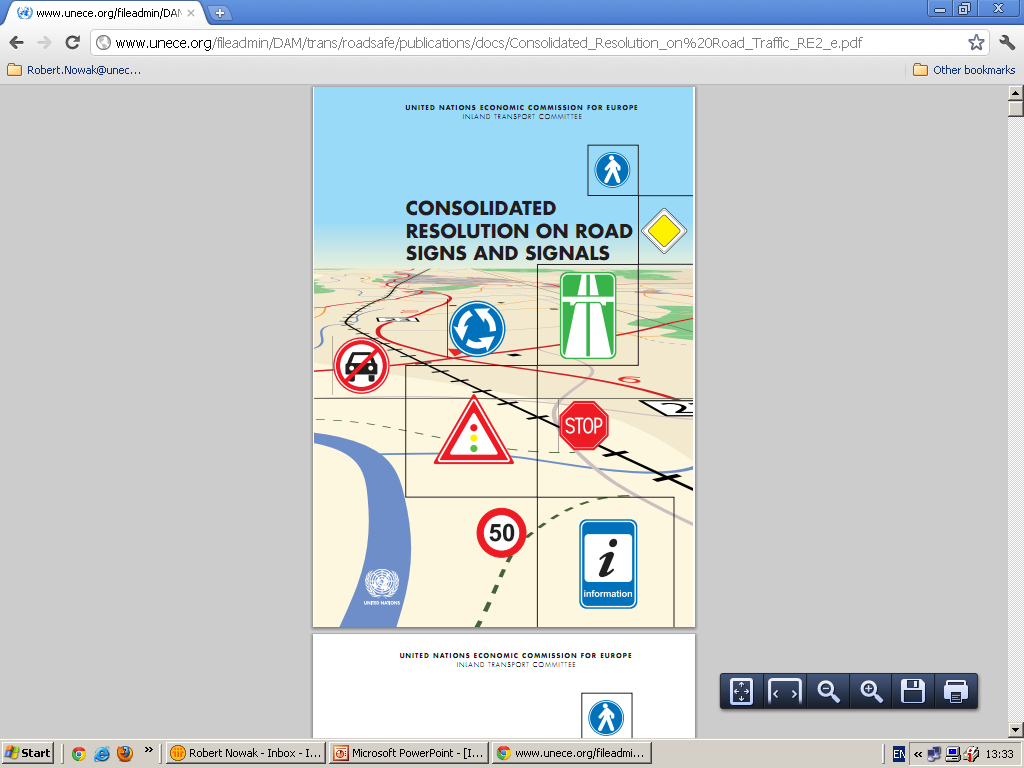 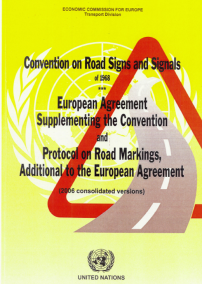 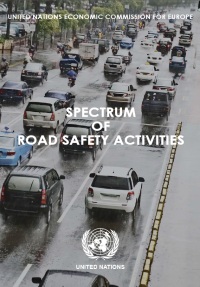 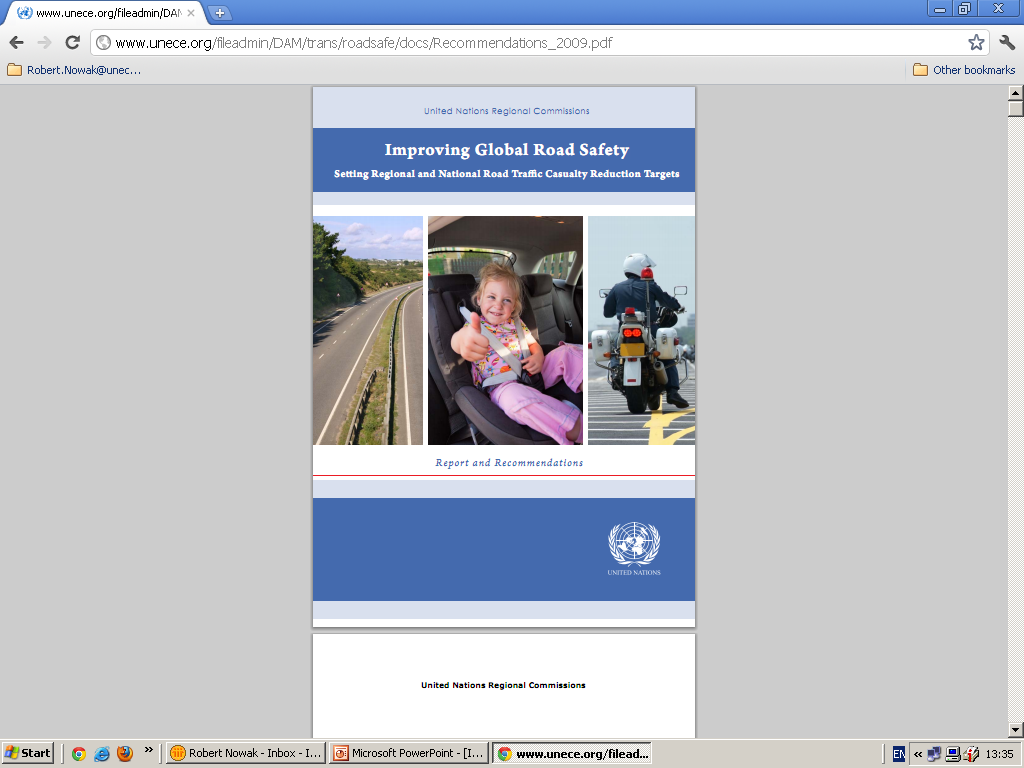 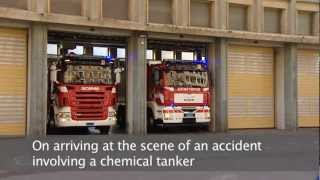 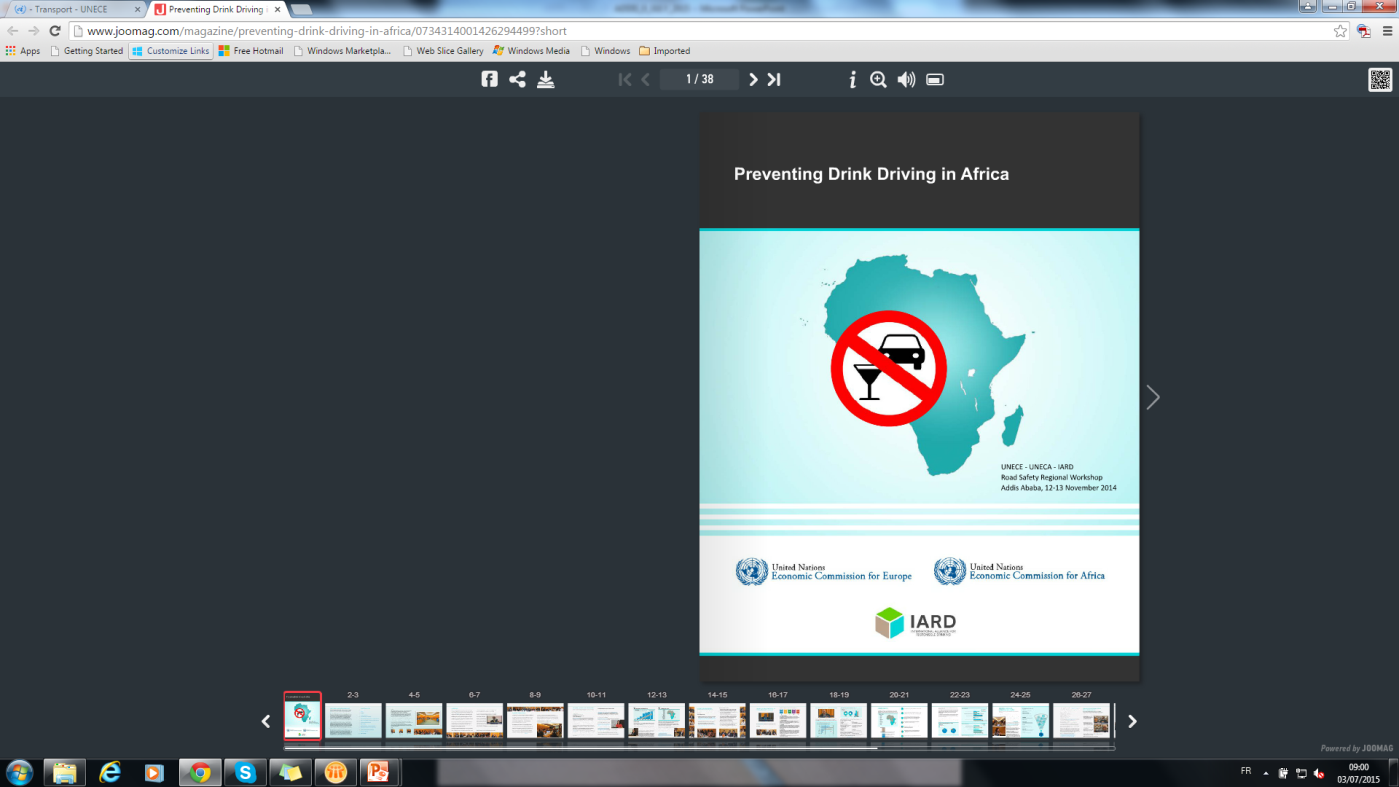 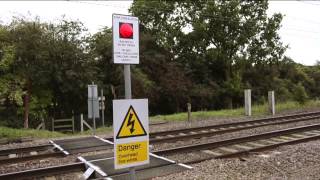 Road infrastructure
Road signs
Traffic rules
Enforcement
Road infrastructure
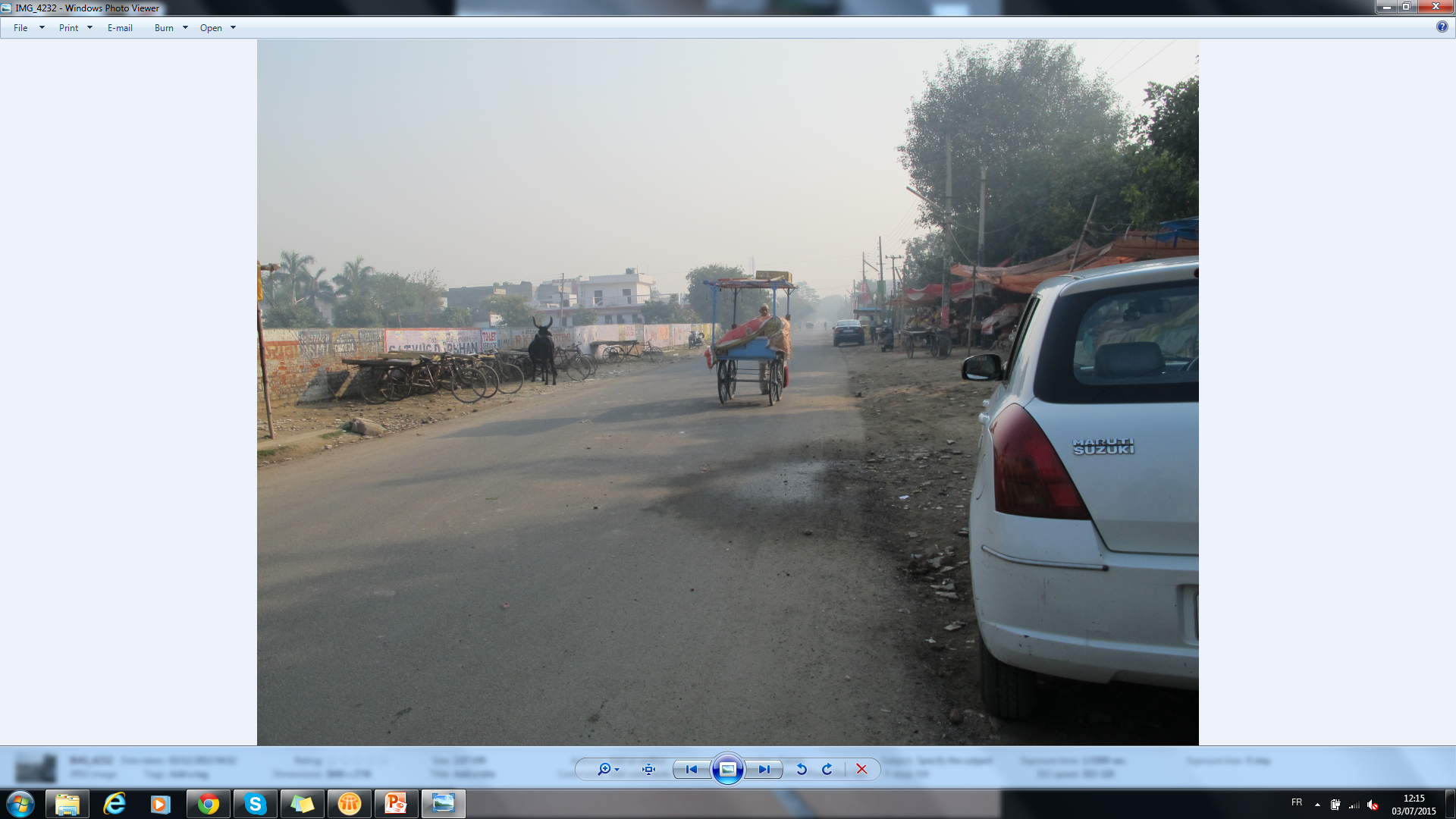 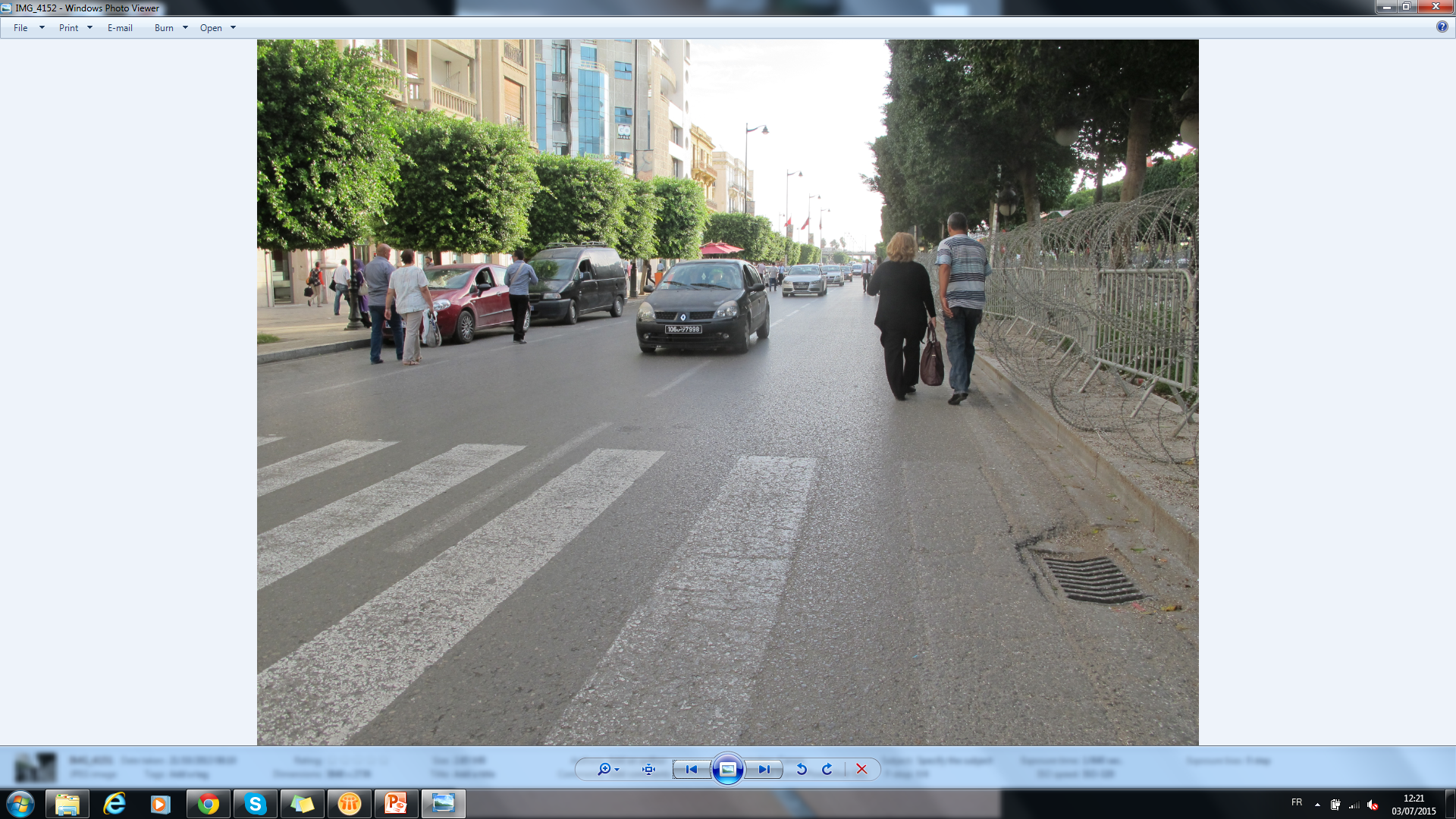 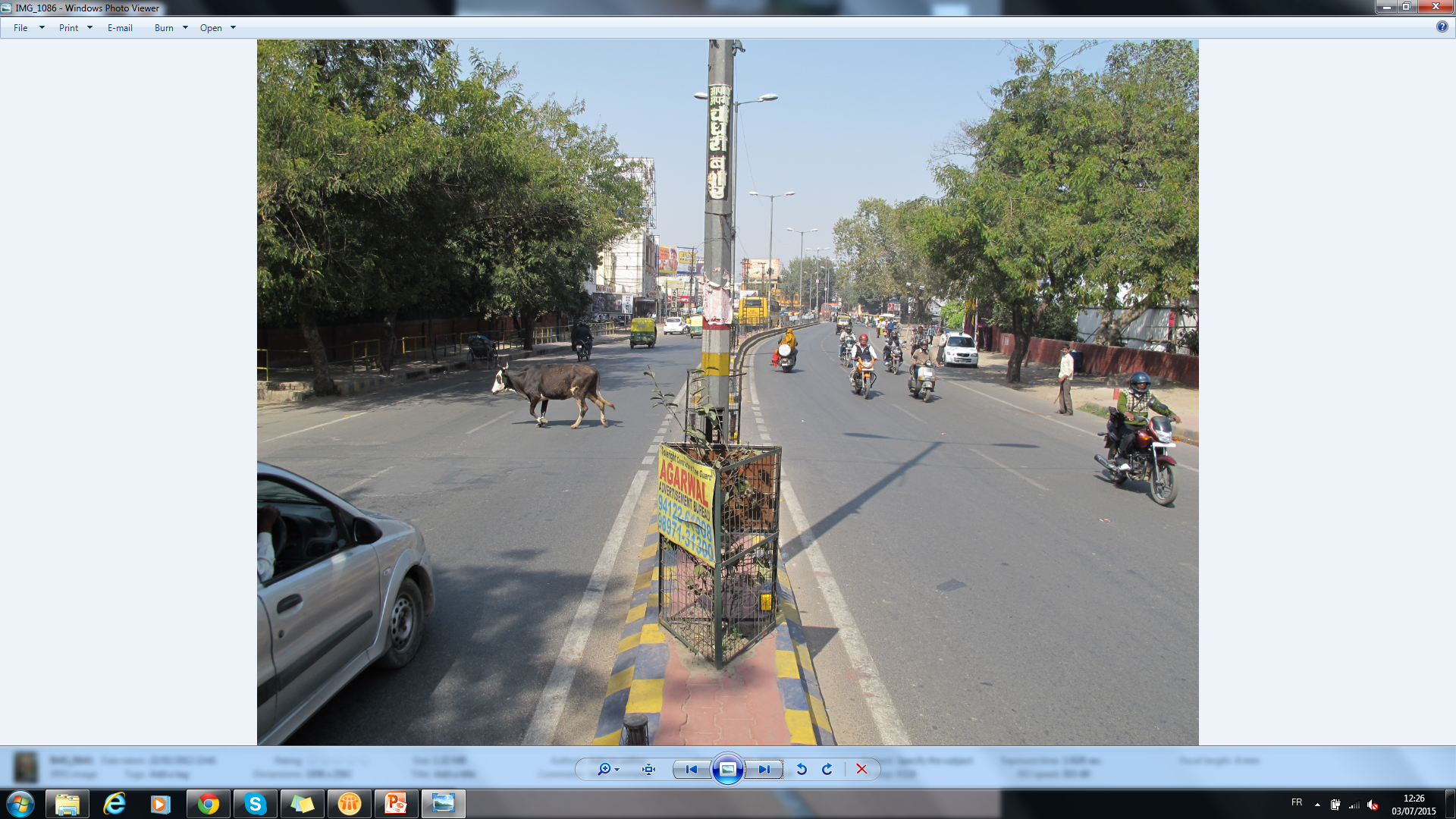 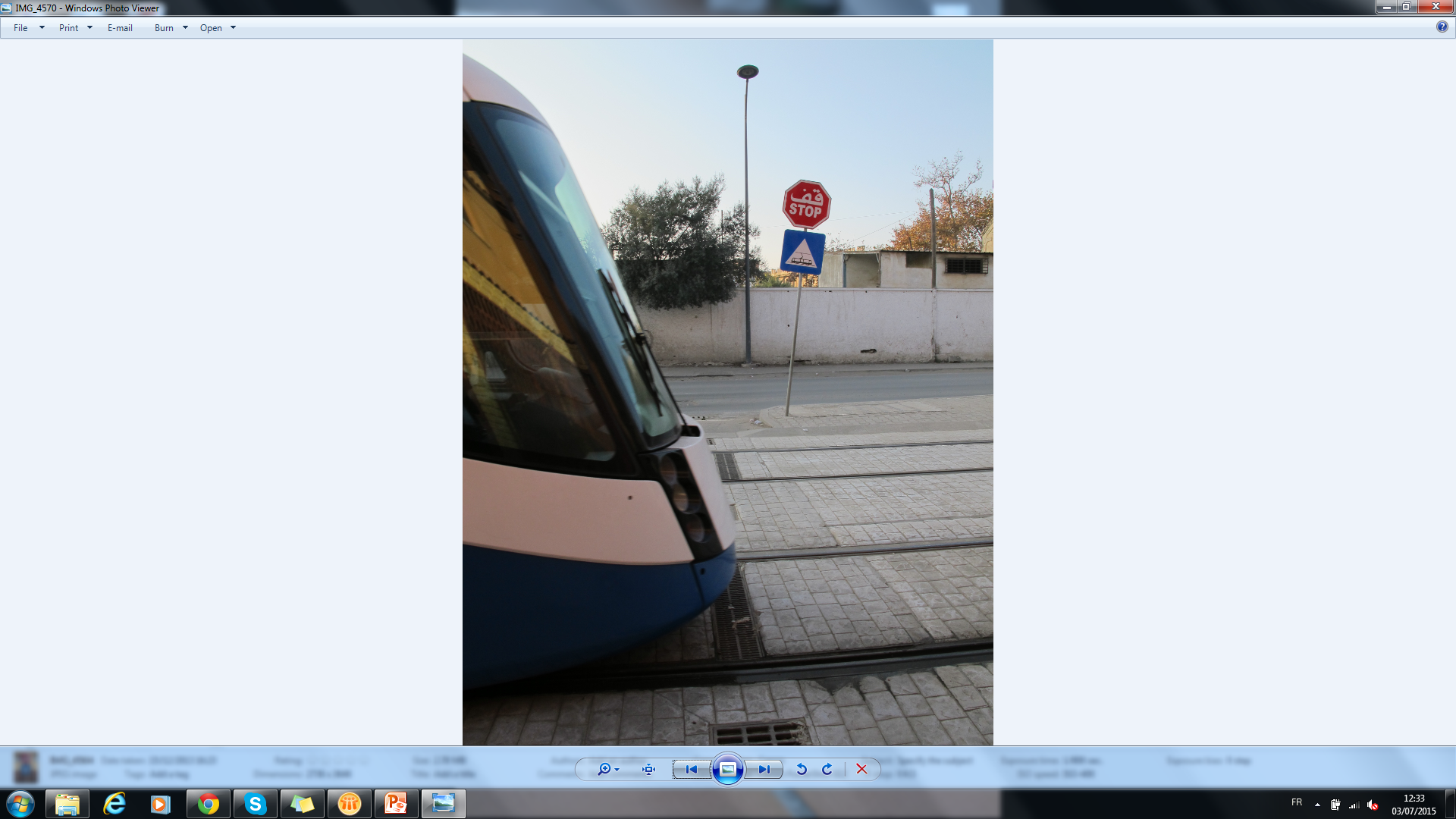 Road signs
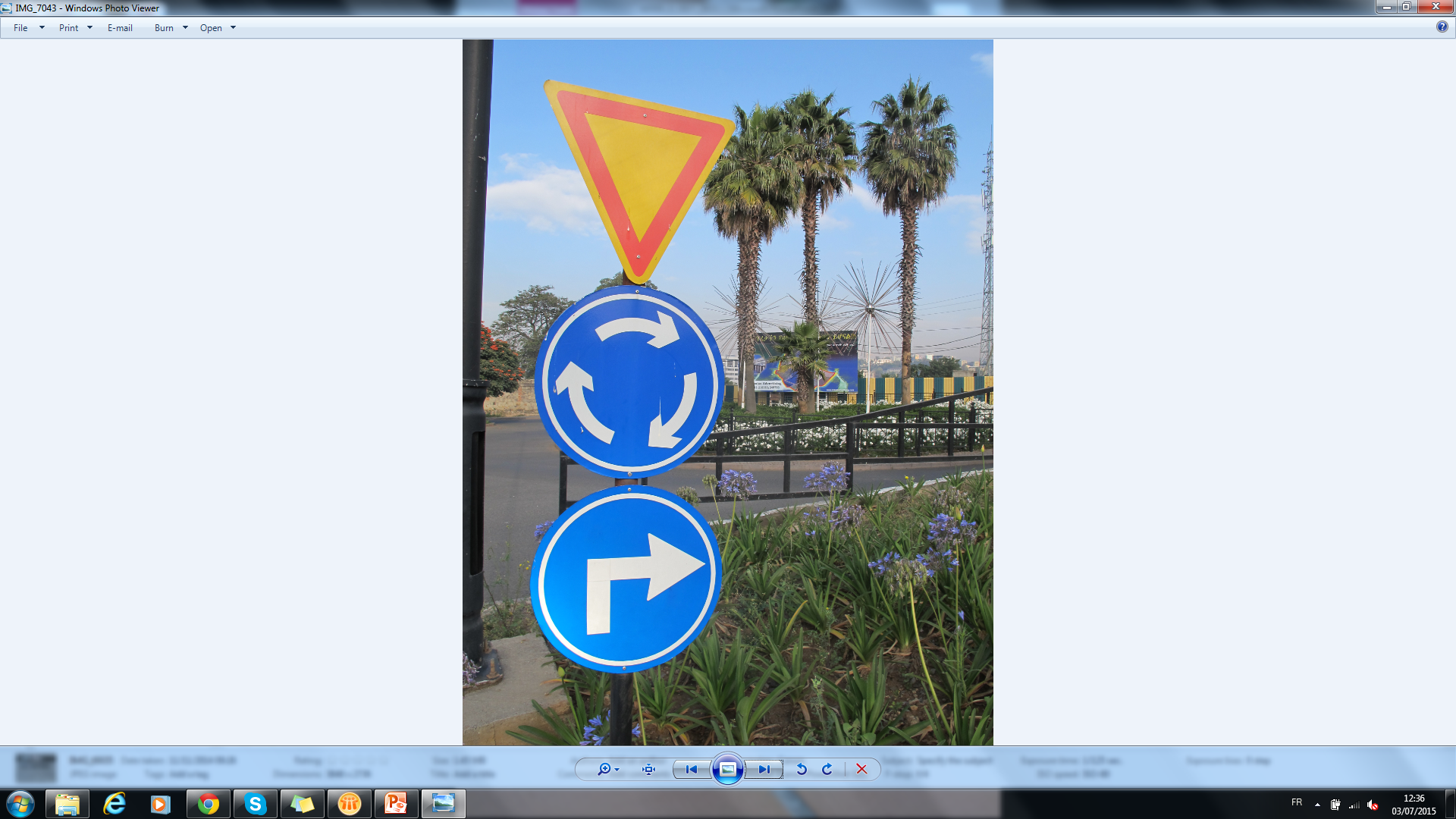 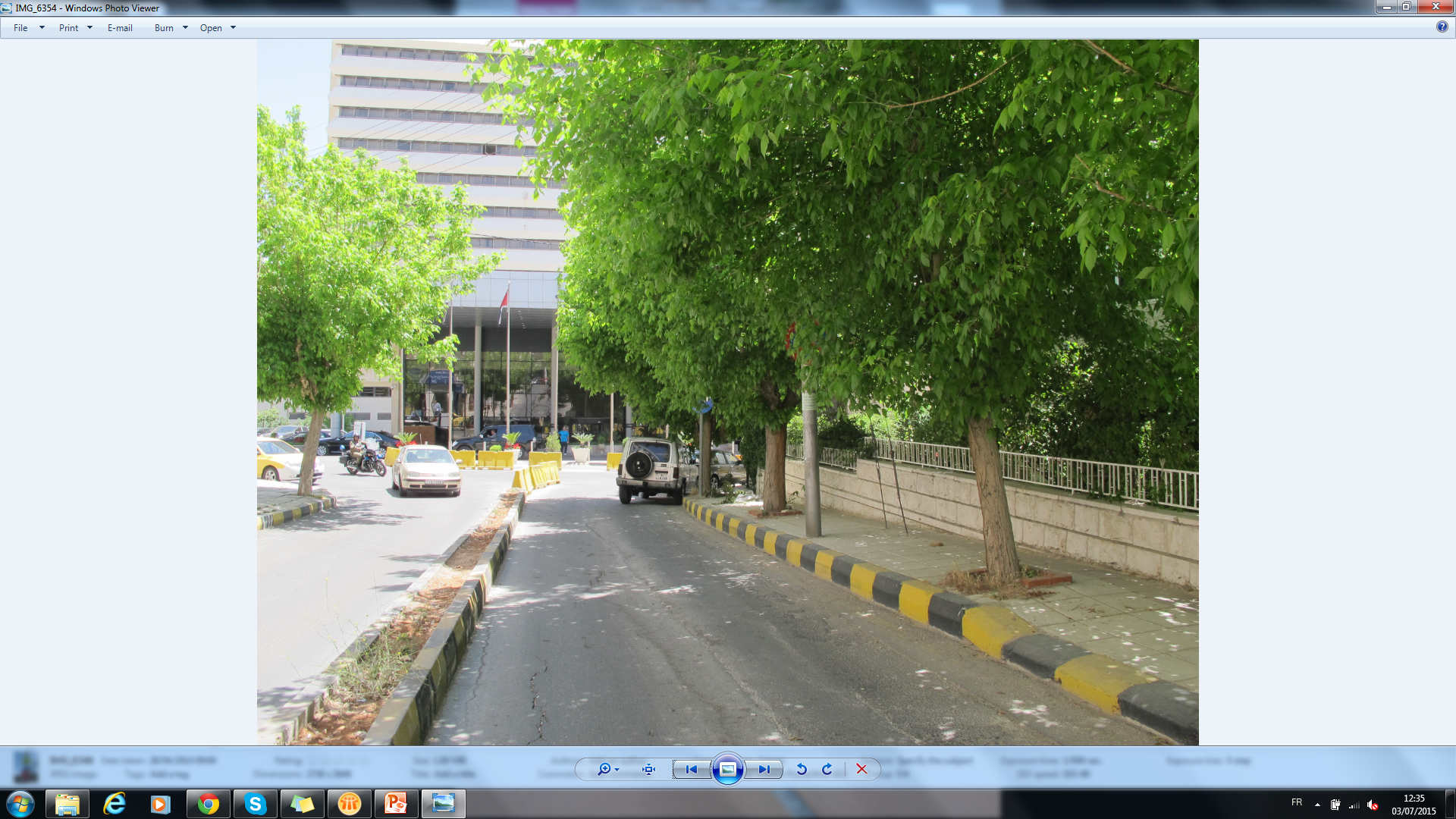 Traffic rules
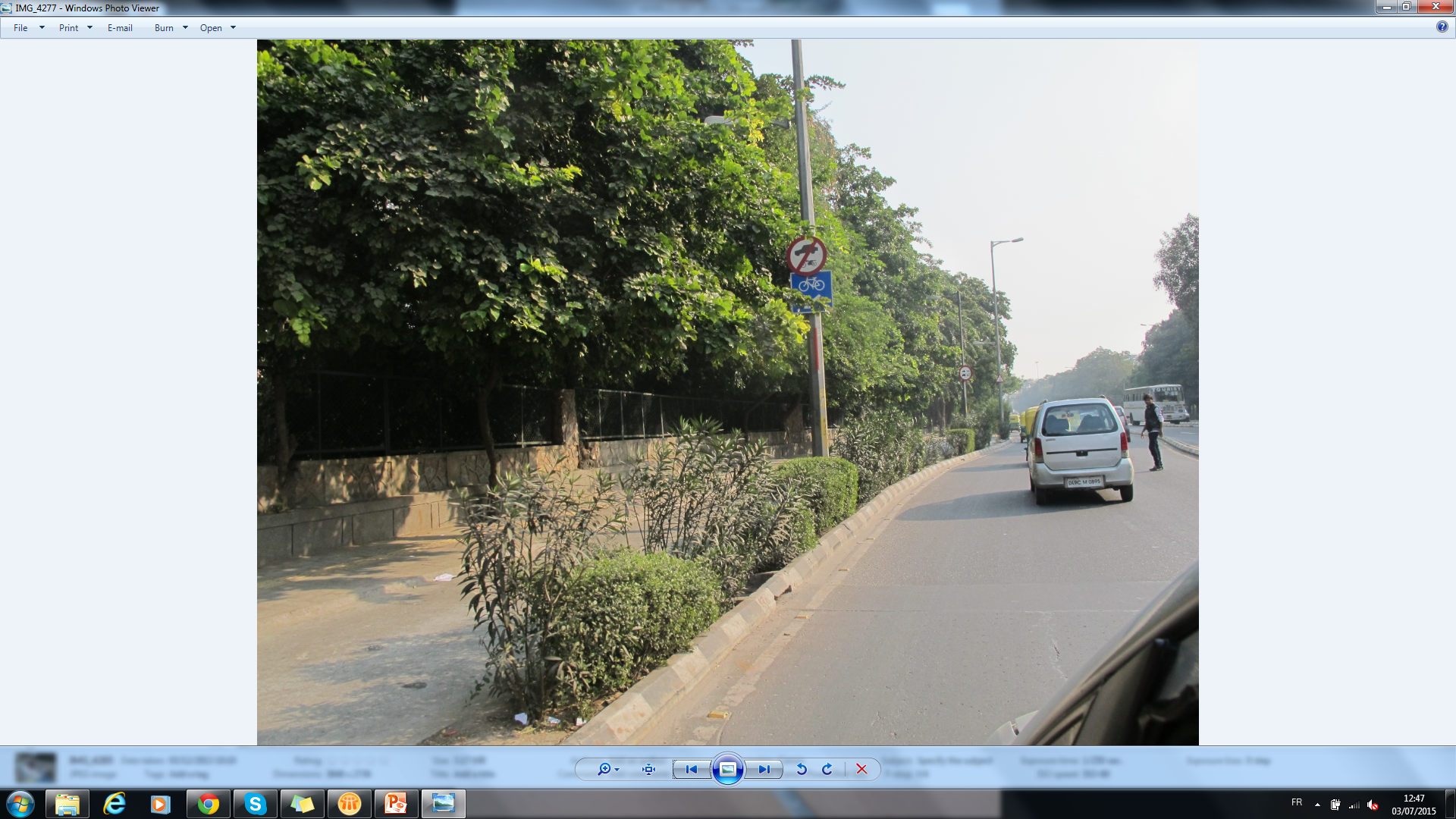 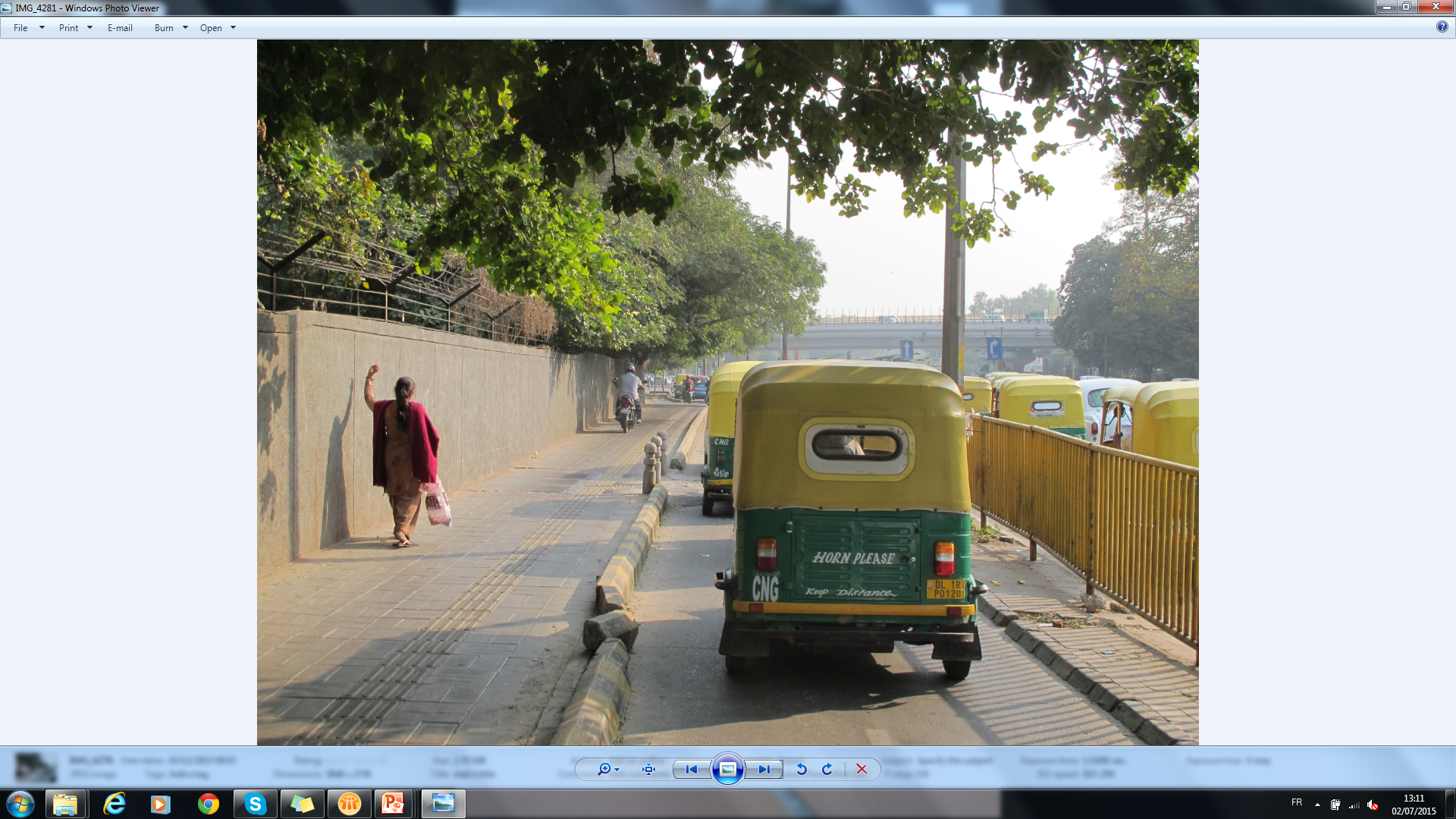 Enforcement
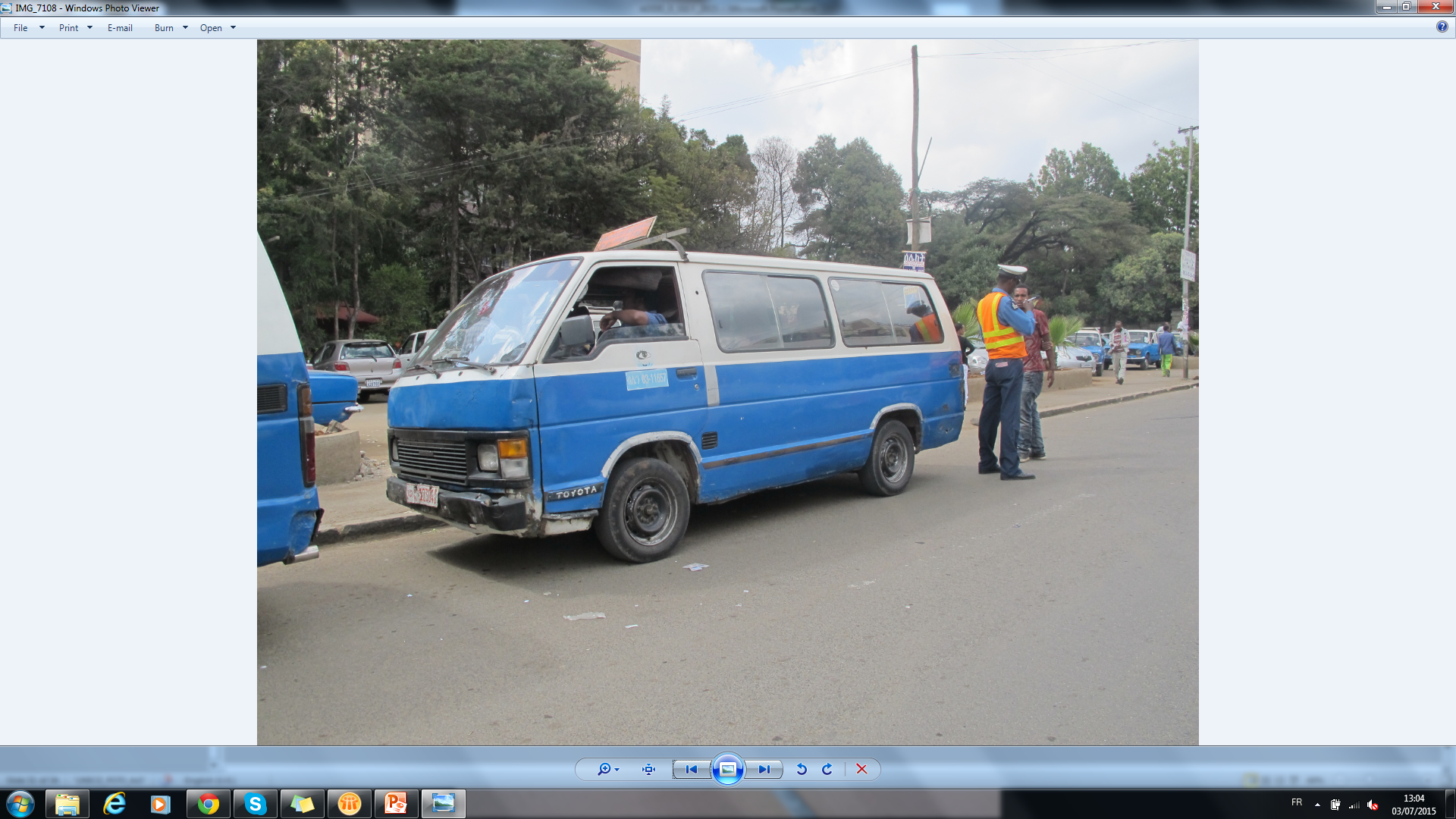 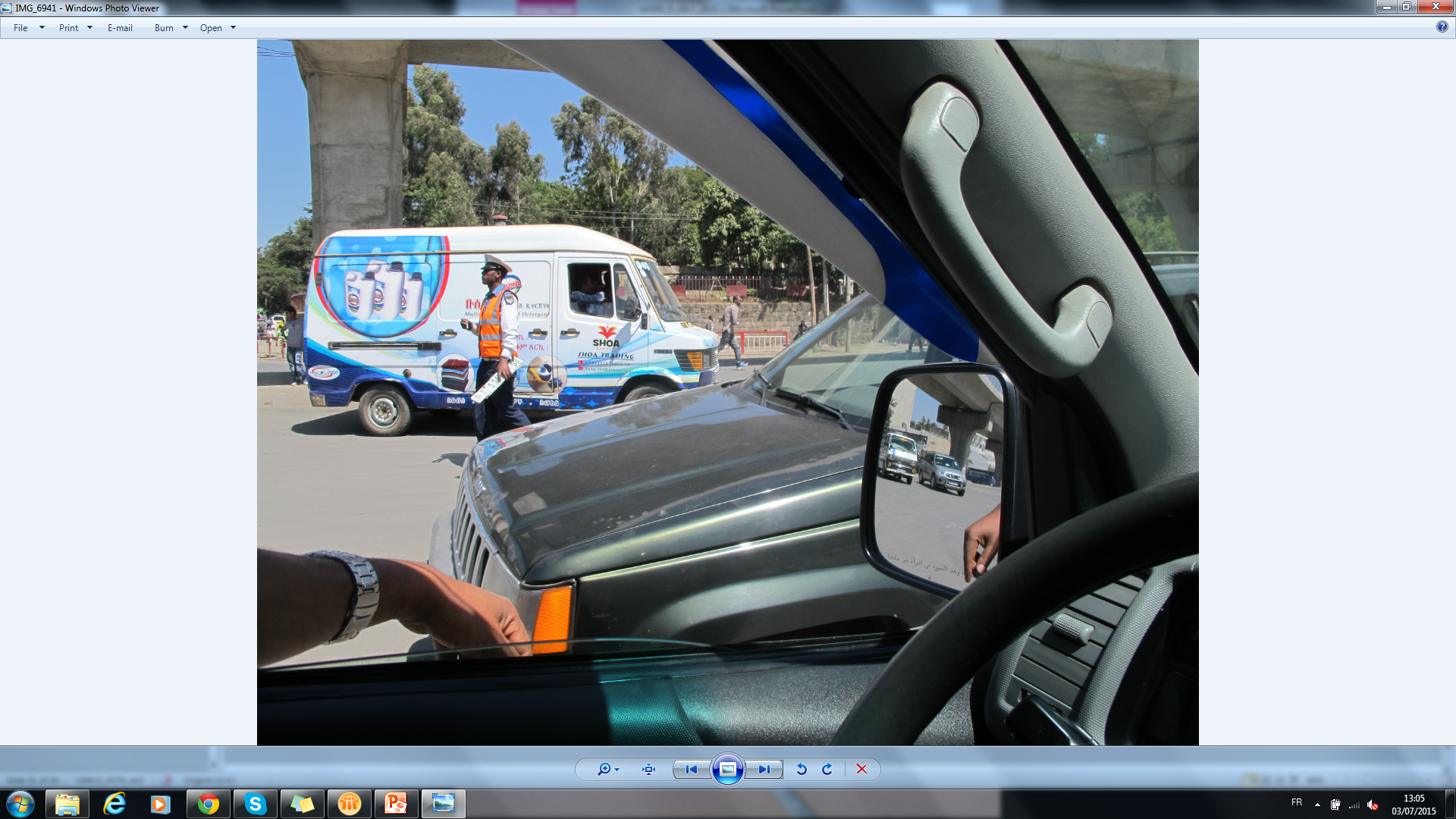 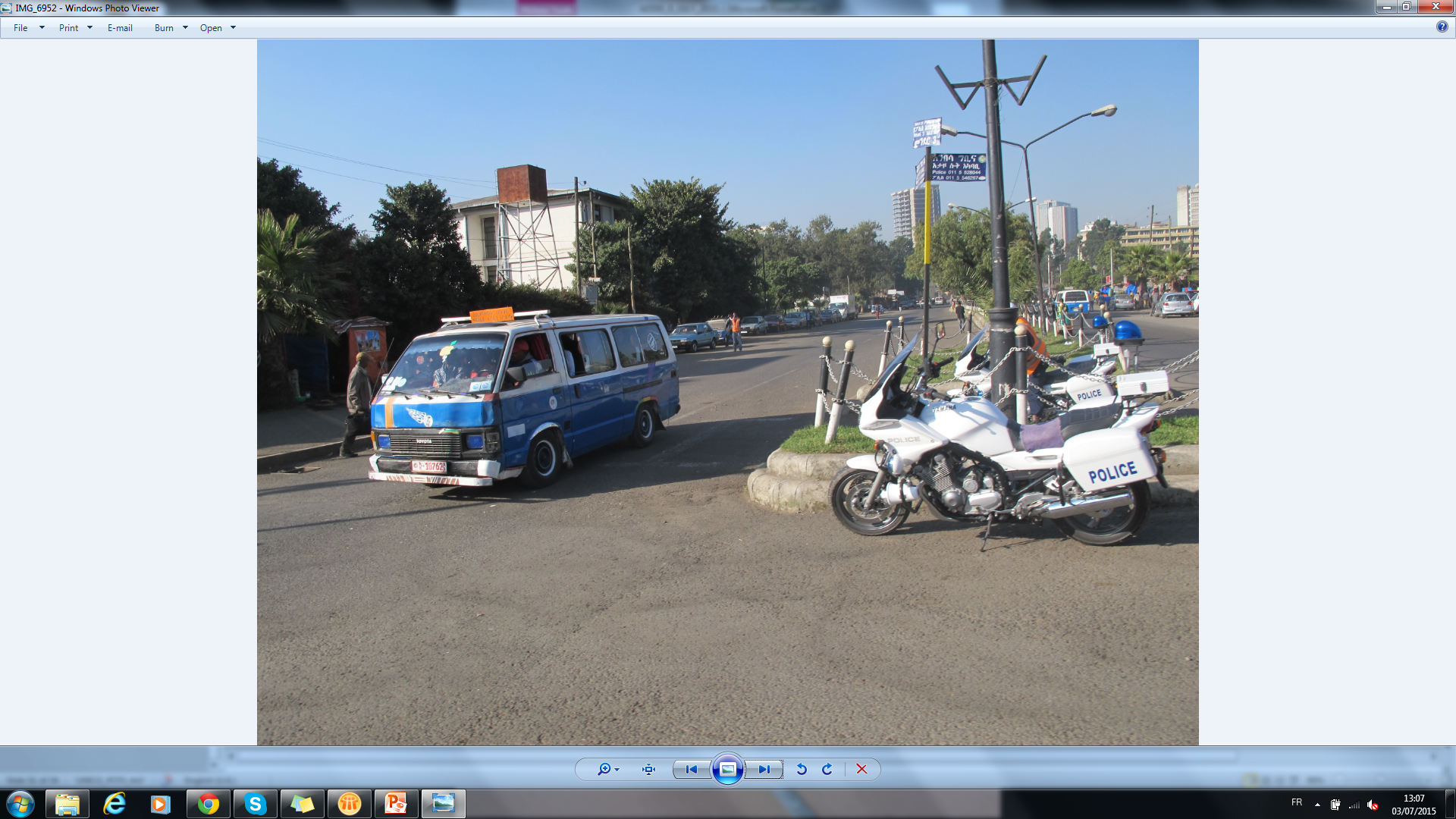 Lack of enforcement
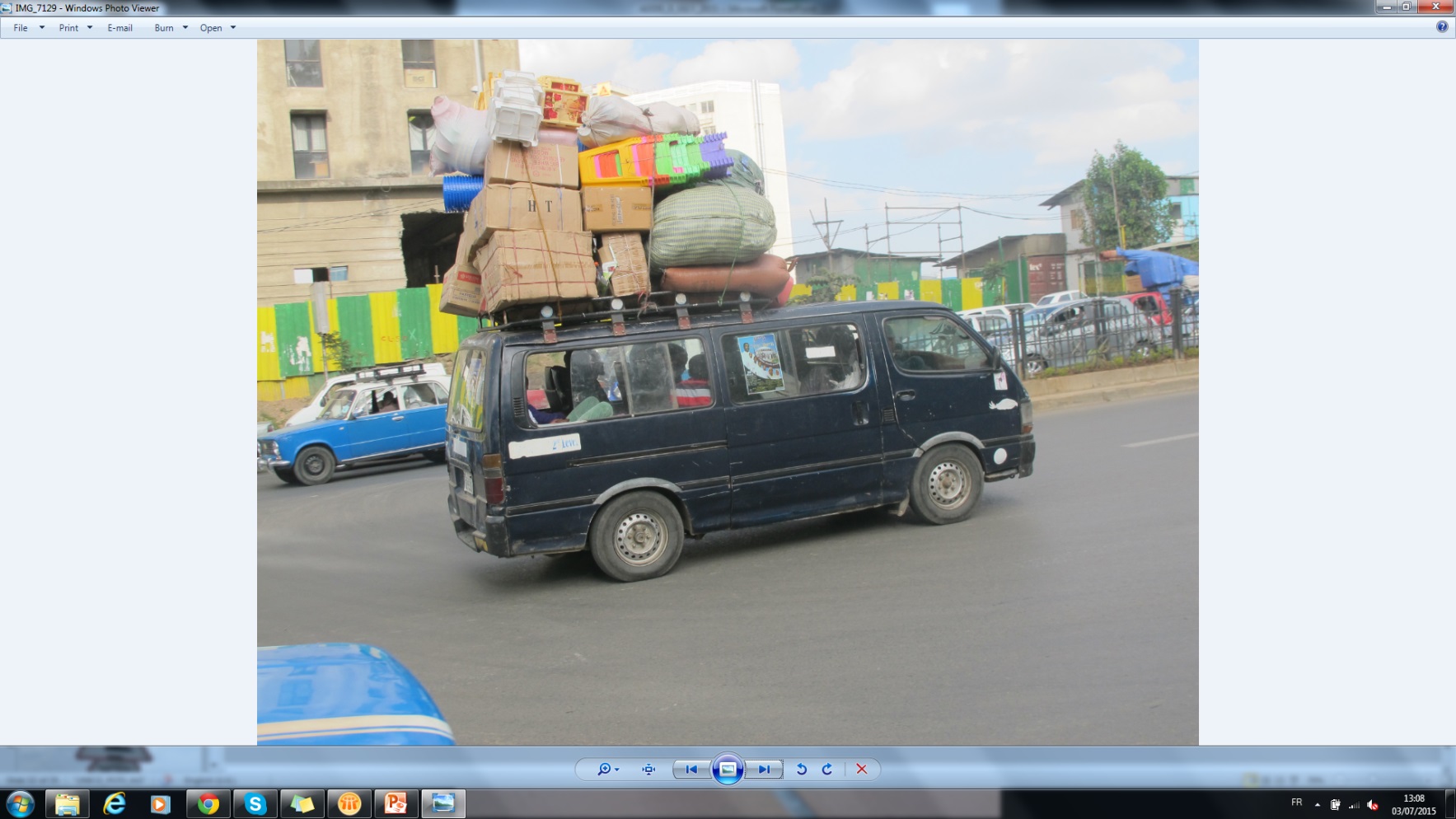 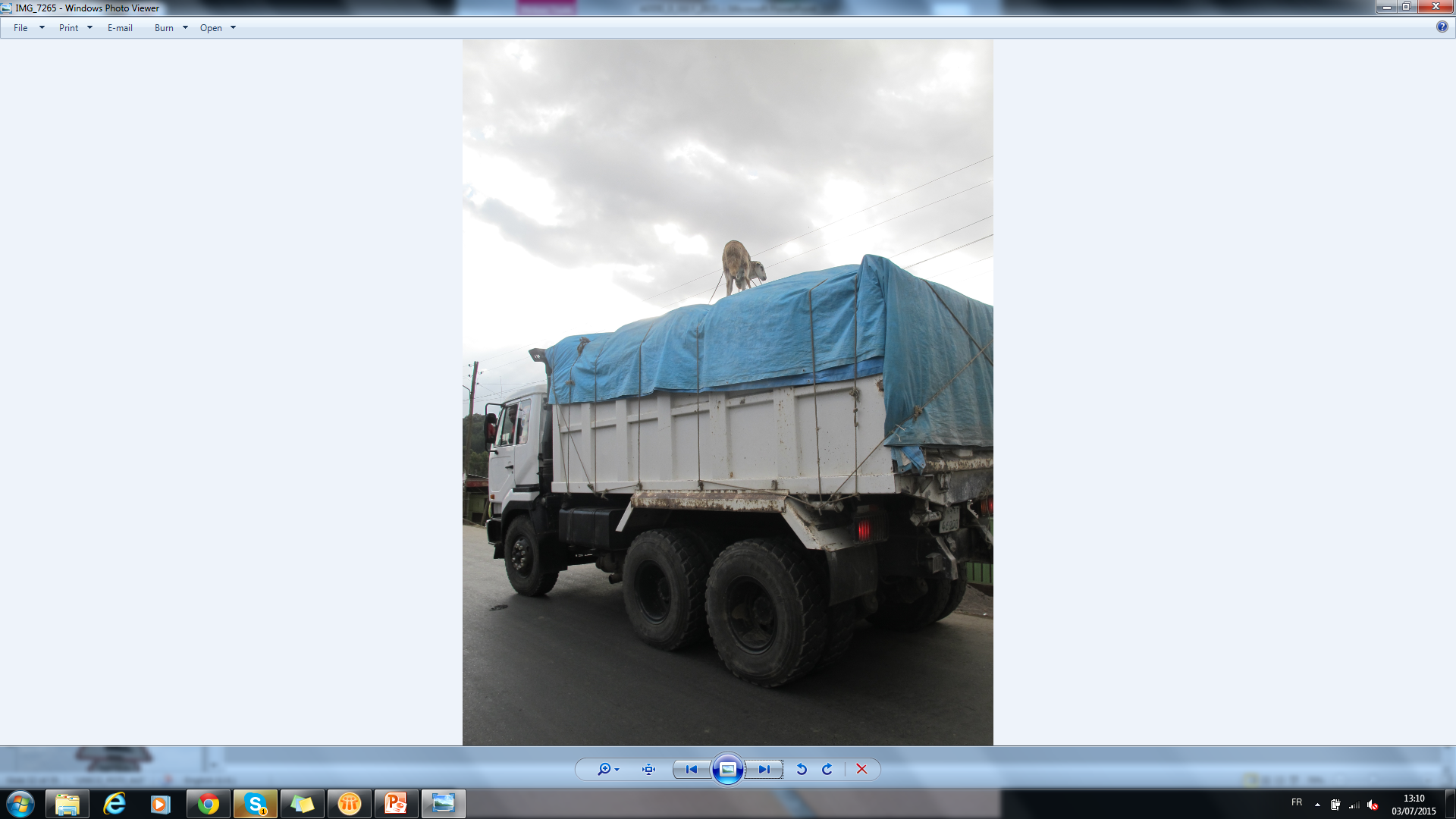 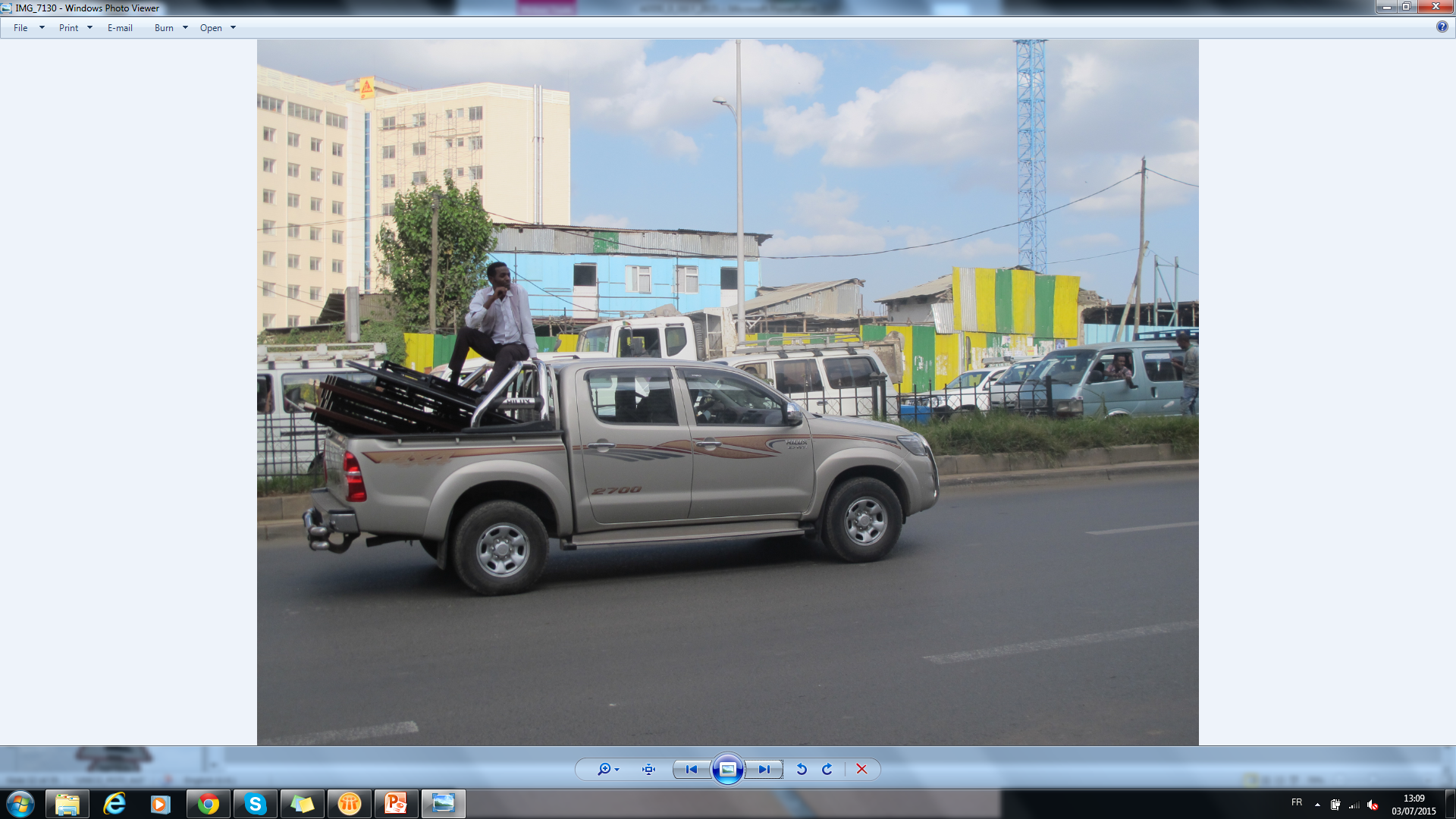 CULTURE
EATS



FOR BREAKFAST
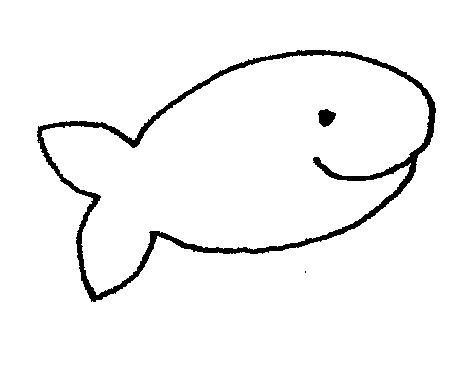 STRATEGY
Accessions to UN conventions may yield substantial benefits to Contracting Parties
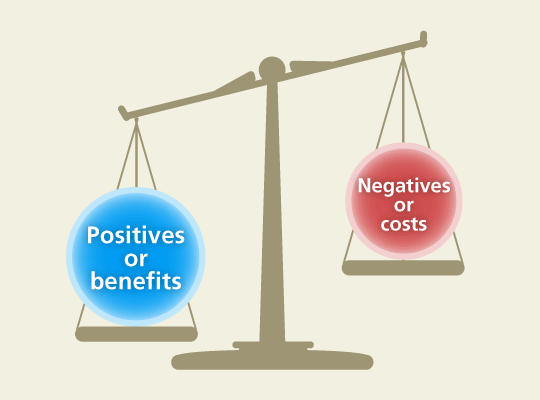 Consider the net benefits of acceding
Undertake the necessary national legal steps/procedures for accession
Deposit an instrument of accession with the UN Secretary-General 
Contact Robert.Nowak@unece.org for info and/or capacity building
www.unece.org
[Speaker Notes: This is a sample Title Slide with Picture ideal for including a dark picture with a brief title and subtitle.]